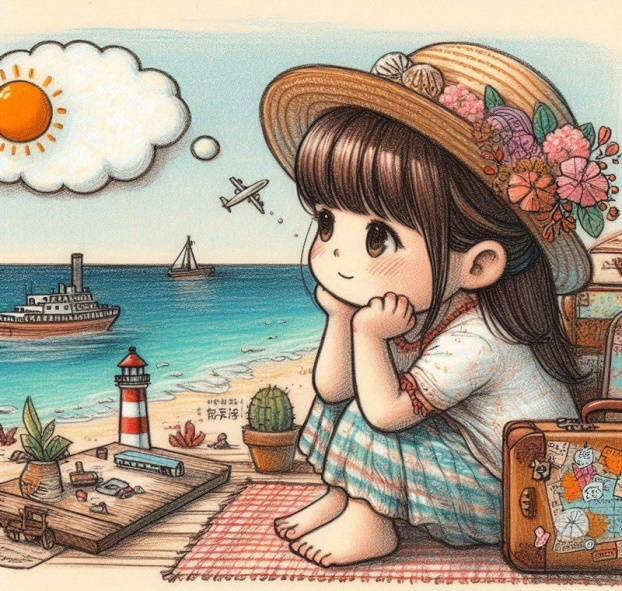 Українська мова
2 клас 
Розділ 4. Досліджую прикметники
Урок 58
Добираю прикметники
Налаштування на урок
Розглянь смайли. 
Який з них передає твої очікування від уроку?
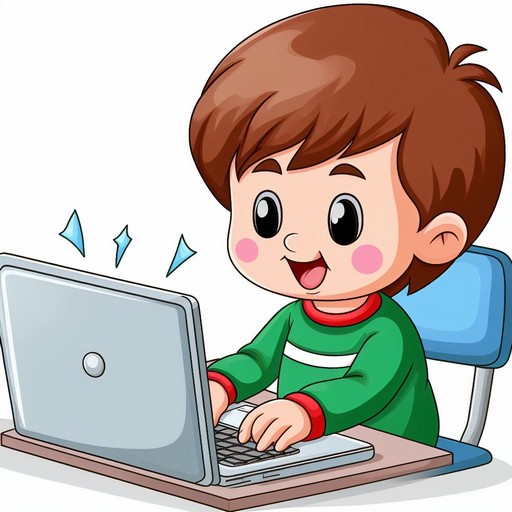 Продзвенів уже дзвінок. 
Час почати наш урок,
Будемо у світ знань мандрувати, 
Будемо мову рідну вивчати
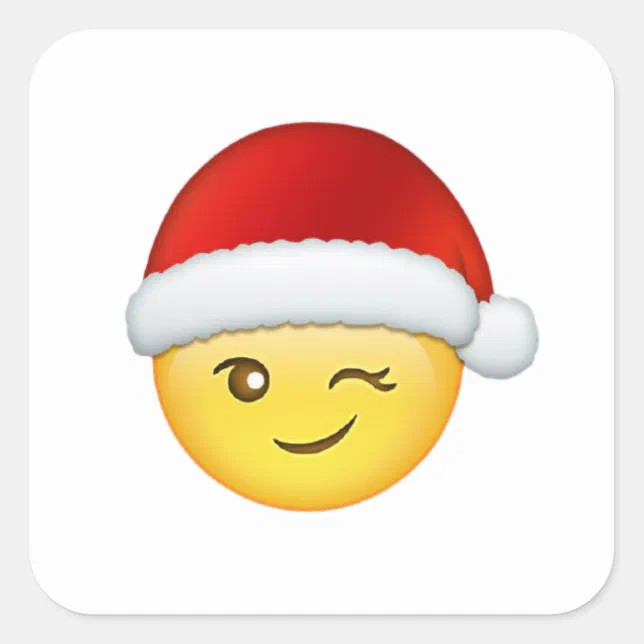 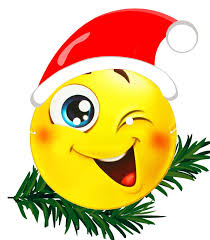 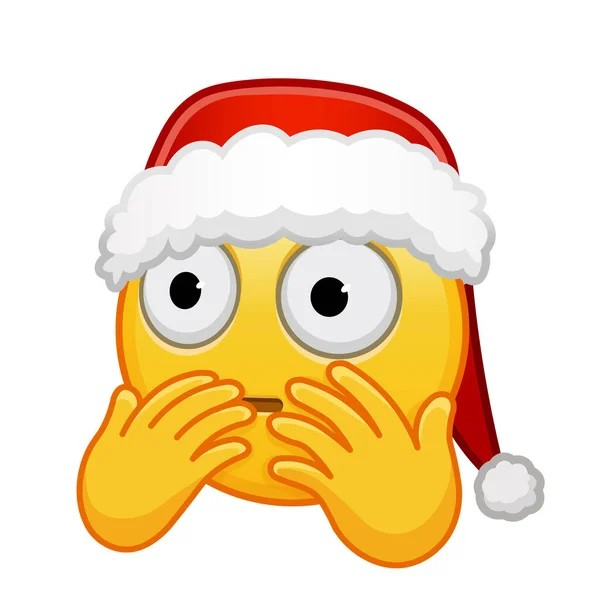 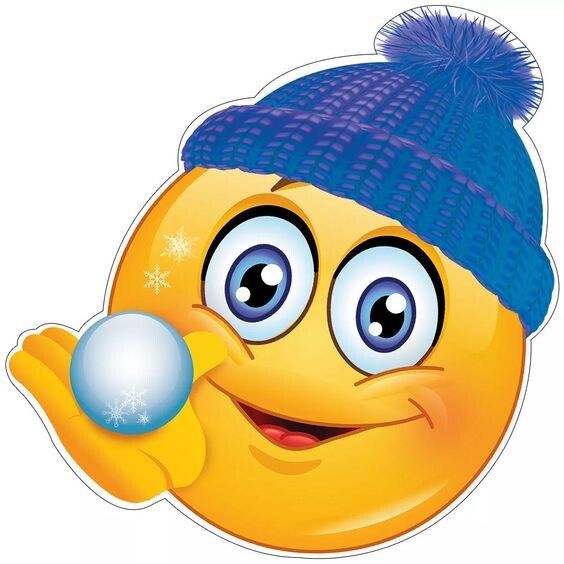 Отримаю цікаві знання
Легко впораюсь із завданнями
Буде важко
Відчую успіх
Гра «Загадкові подарунки»
Прочитай слова – назви ознак, додай відповідний іменник
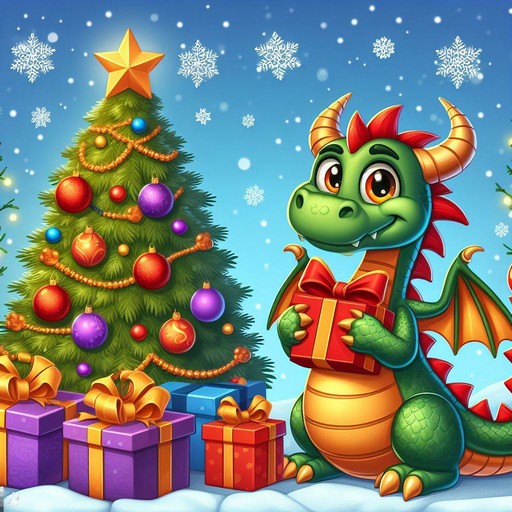 мама
Рідна, лагідна, найдорожча
хліб
Запашний, білий, смачний
небо
Блакитне, голубе, чисте
учні
Охайні, старанні, наполегливі
дуб
Міцний, високий, гіллястий
Іменники
книга
Цікава, нова, улюблена
Гра «Склади вірш»
Поєднай іменник з його ознакою
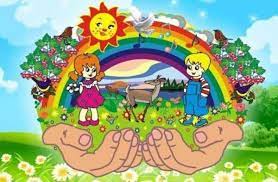 щире, золоте.
Земля -
ласкава, люба, рідна.
А сонце -
прекрасне, дороге.
А небо -
Життя -
лагідне, погідне.
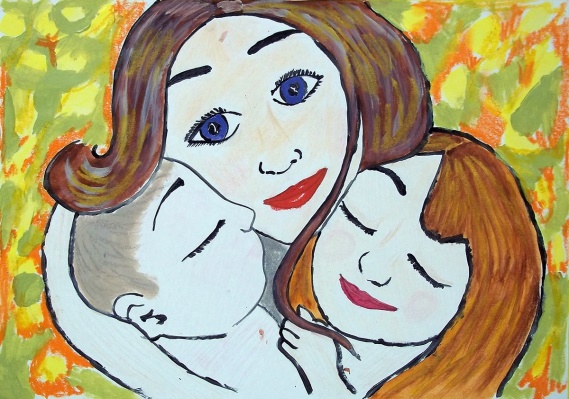 А очі в мами -
чистий і дзвінкий.
А голос -
добрі, ніжні.
сонячний, ясний.
А руки -
теплі і надійні.
А погляд -
Повідомлення теми уроку
Сьогодні на уроці української мови ми ознайомимось із терміном «прикметник», який називає ознаки предметів і відповідає на питання ЯКИЙ?, ЯКА?, ЯКЕ?, ЯКІ?. 
Будемо вчитися добирати прикметники для опису пір року.
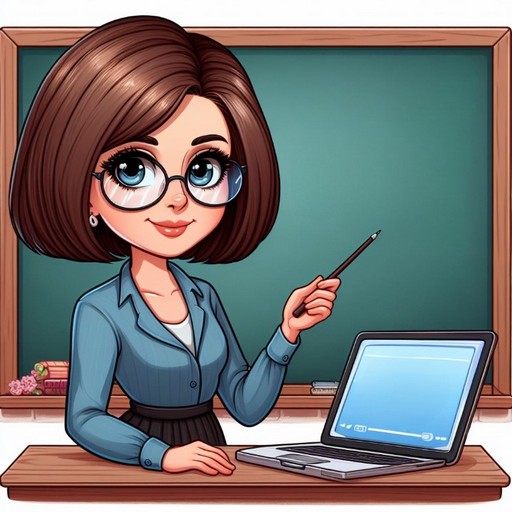 Друзі засперечалися, яка пора року найкраща.
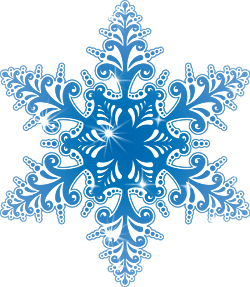 Прочитай, якими словами Читалочка описала свою улюблену пору року. Відгадай назву цієї пори, встав у речення і запиши.
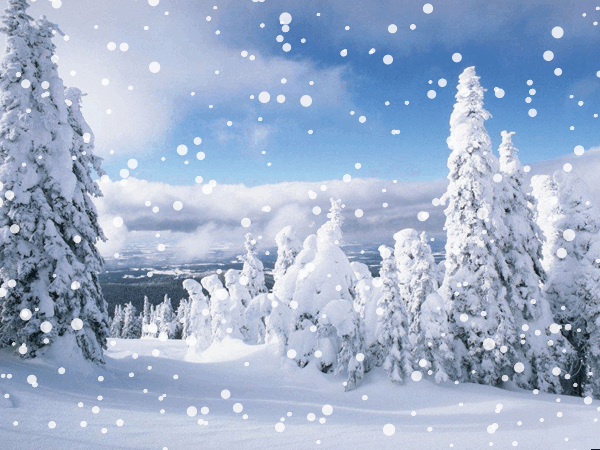 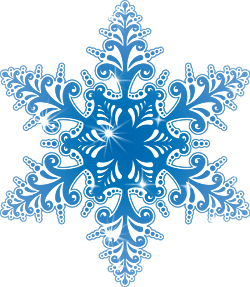 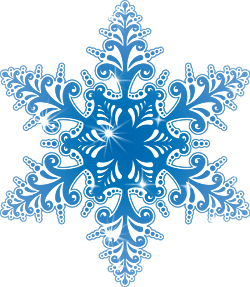 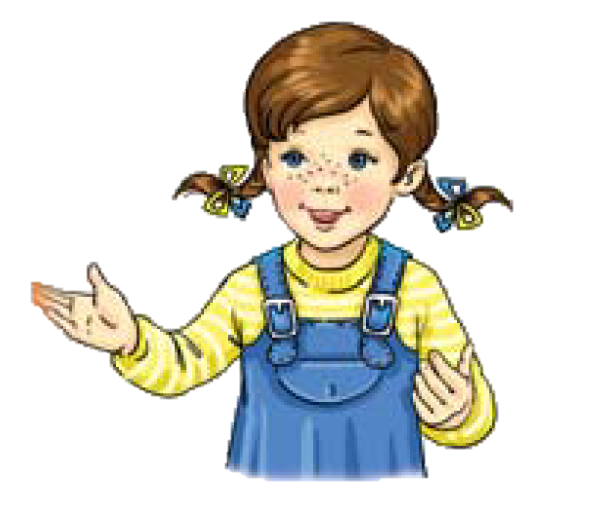 Біла, засніжена, морозна, холодна, сувора, крижана …
зима
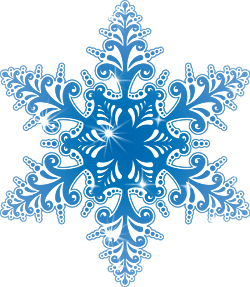 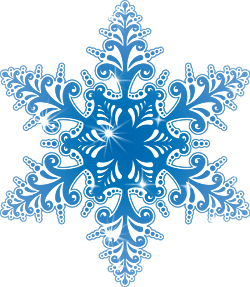 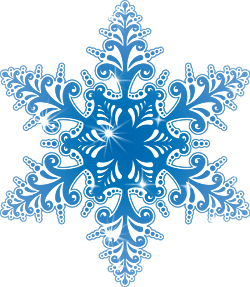 Підручник.
Сторінка
74
Запиши речення
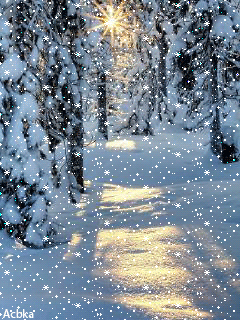 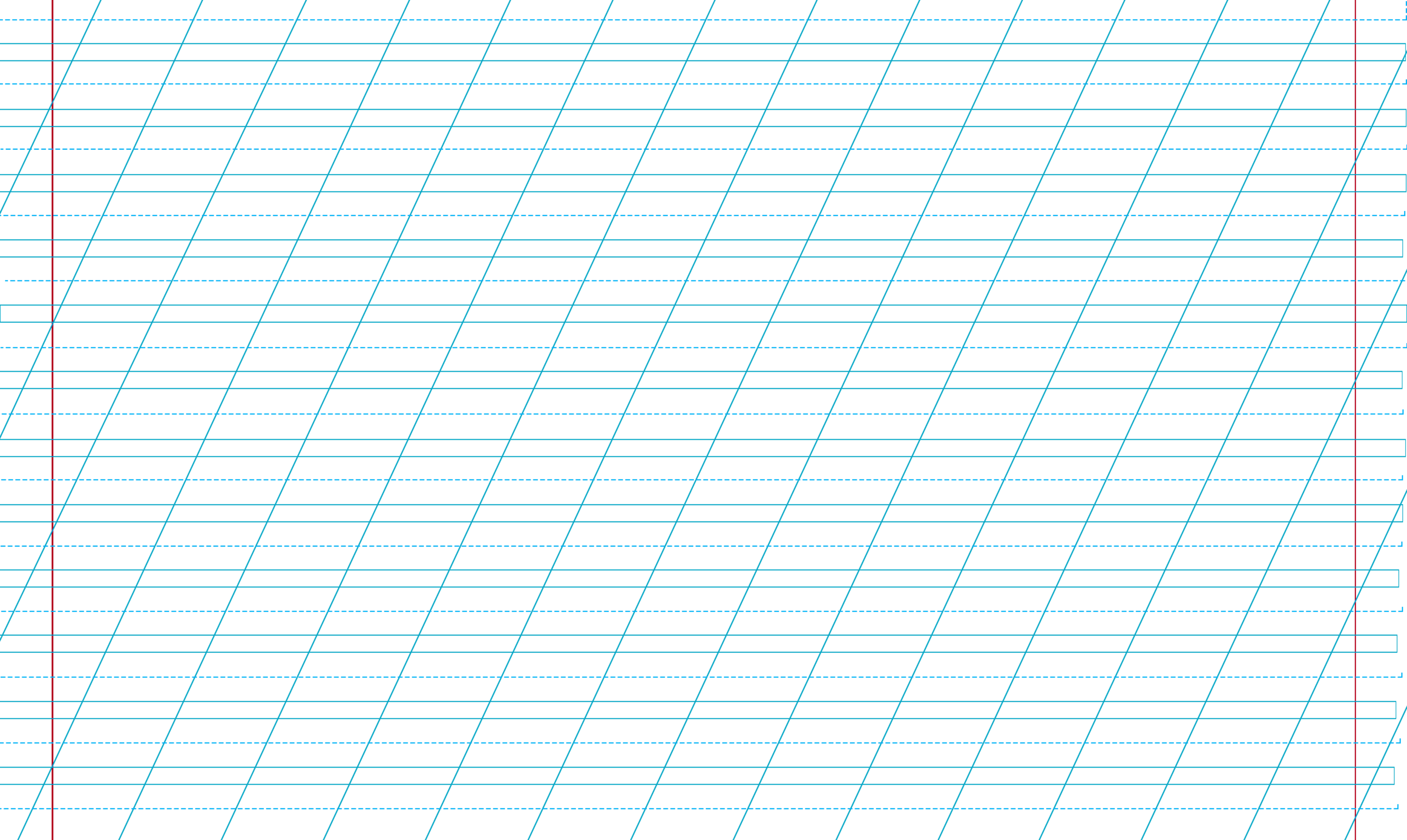 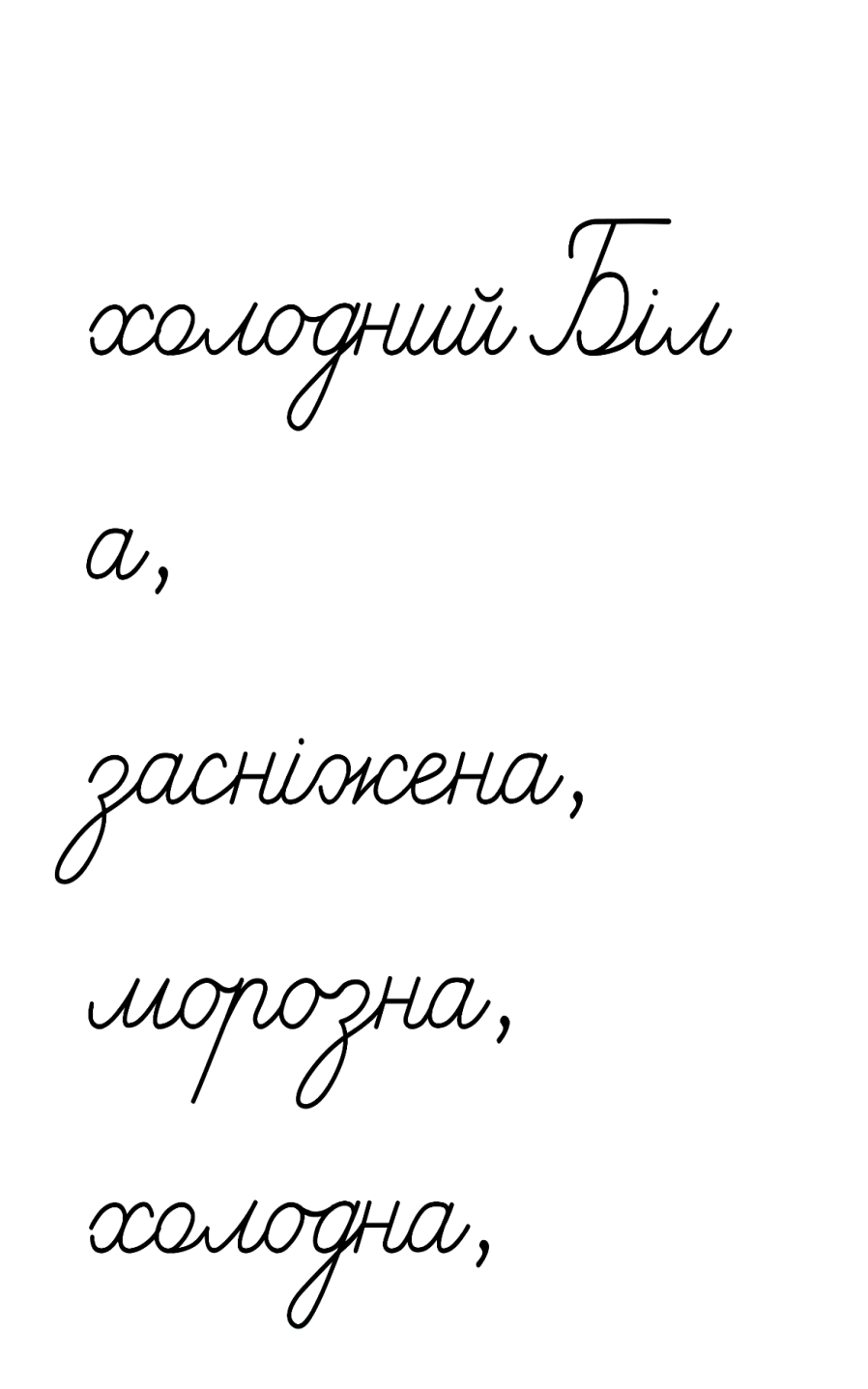 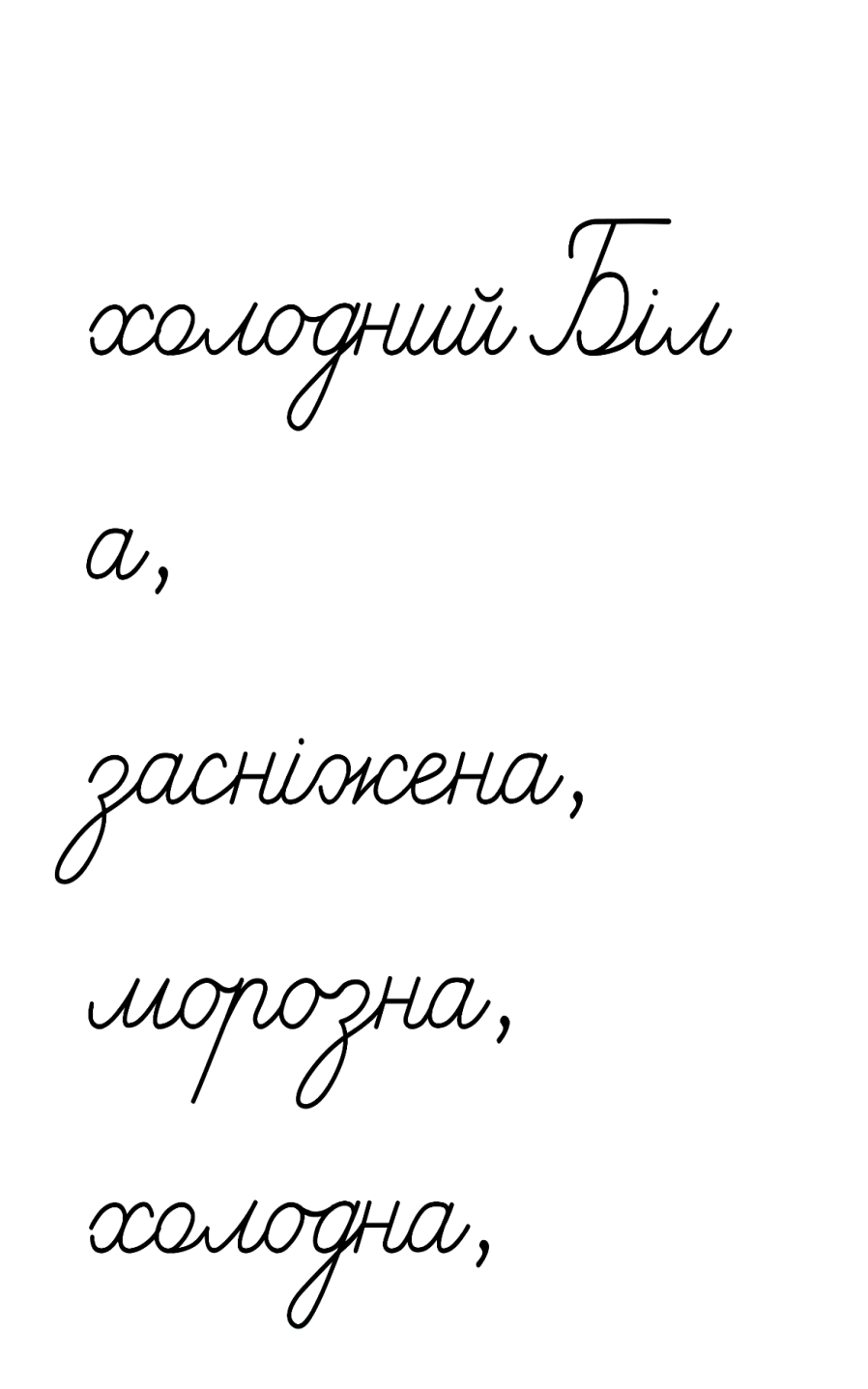 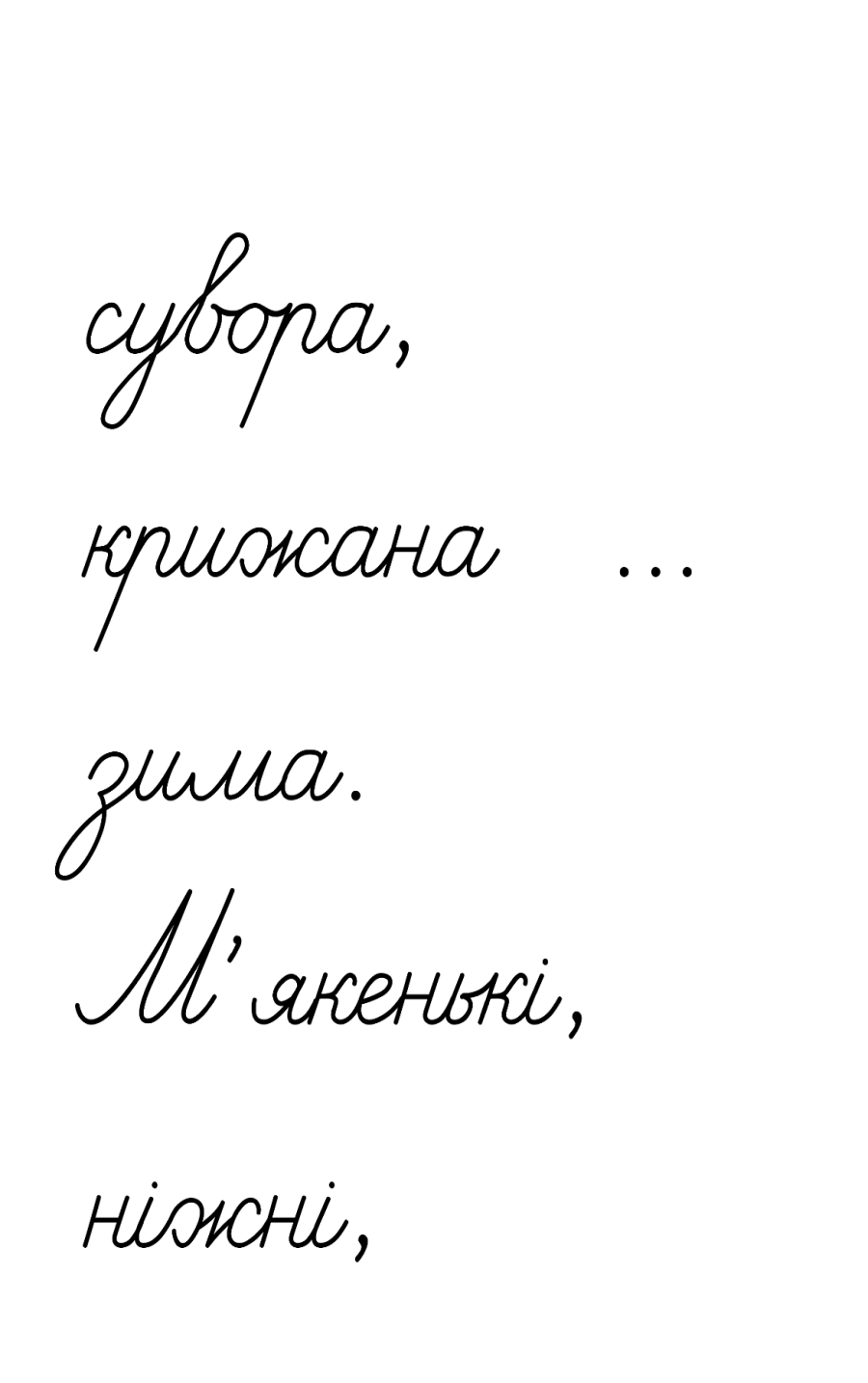 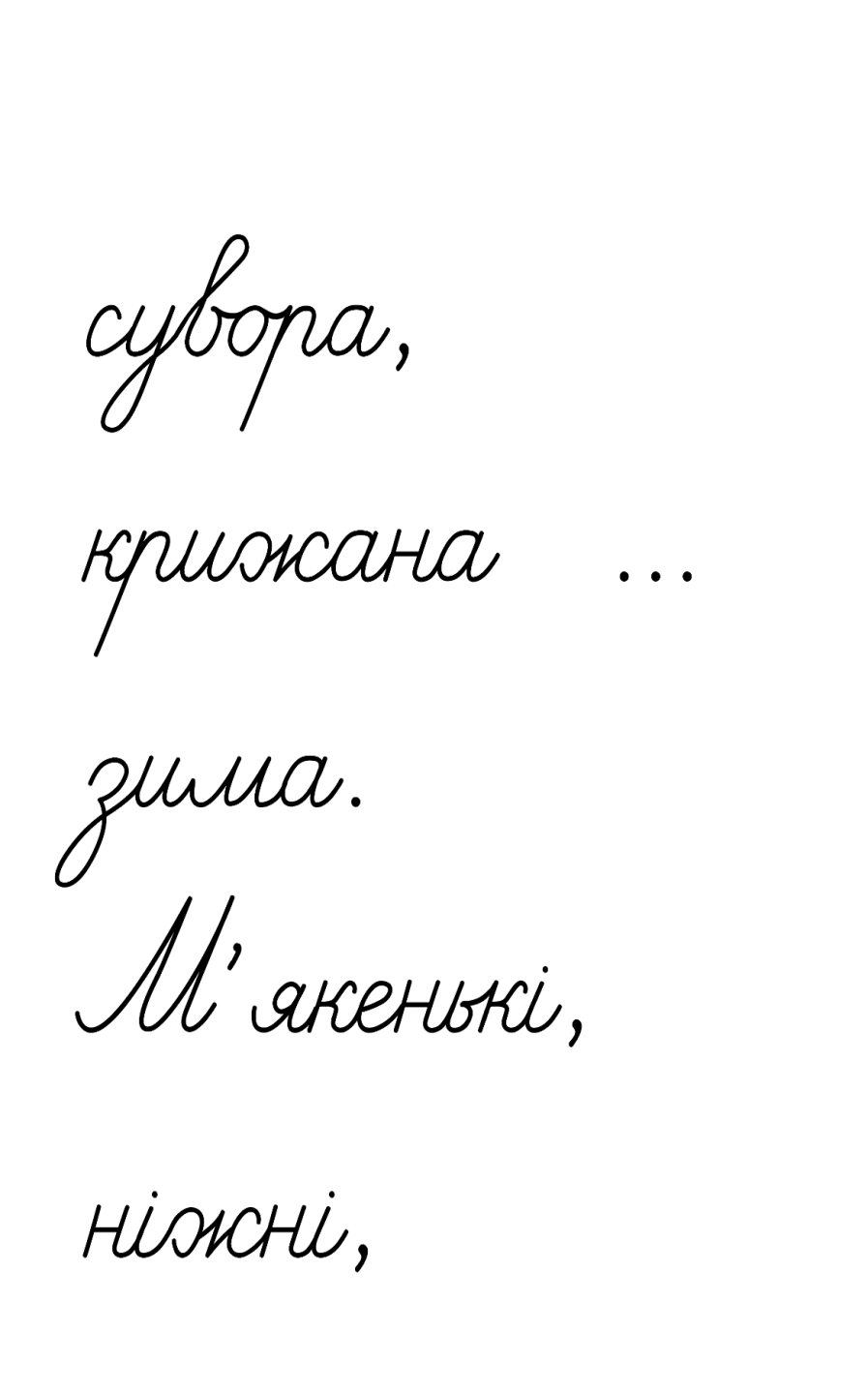 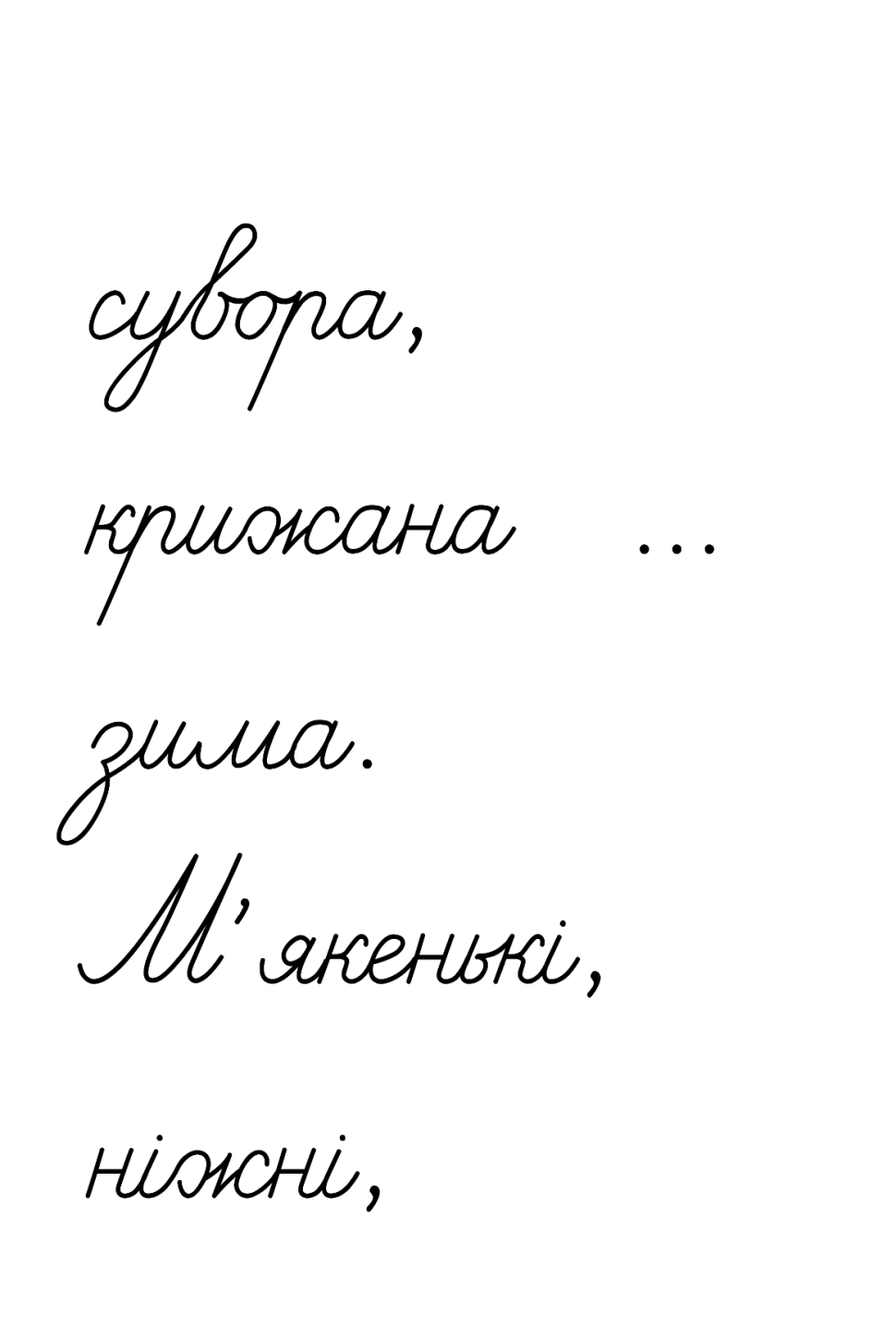 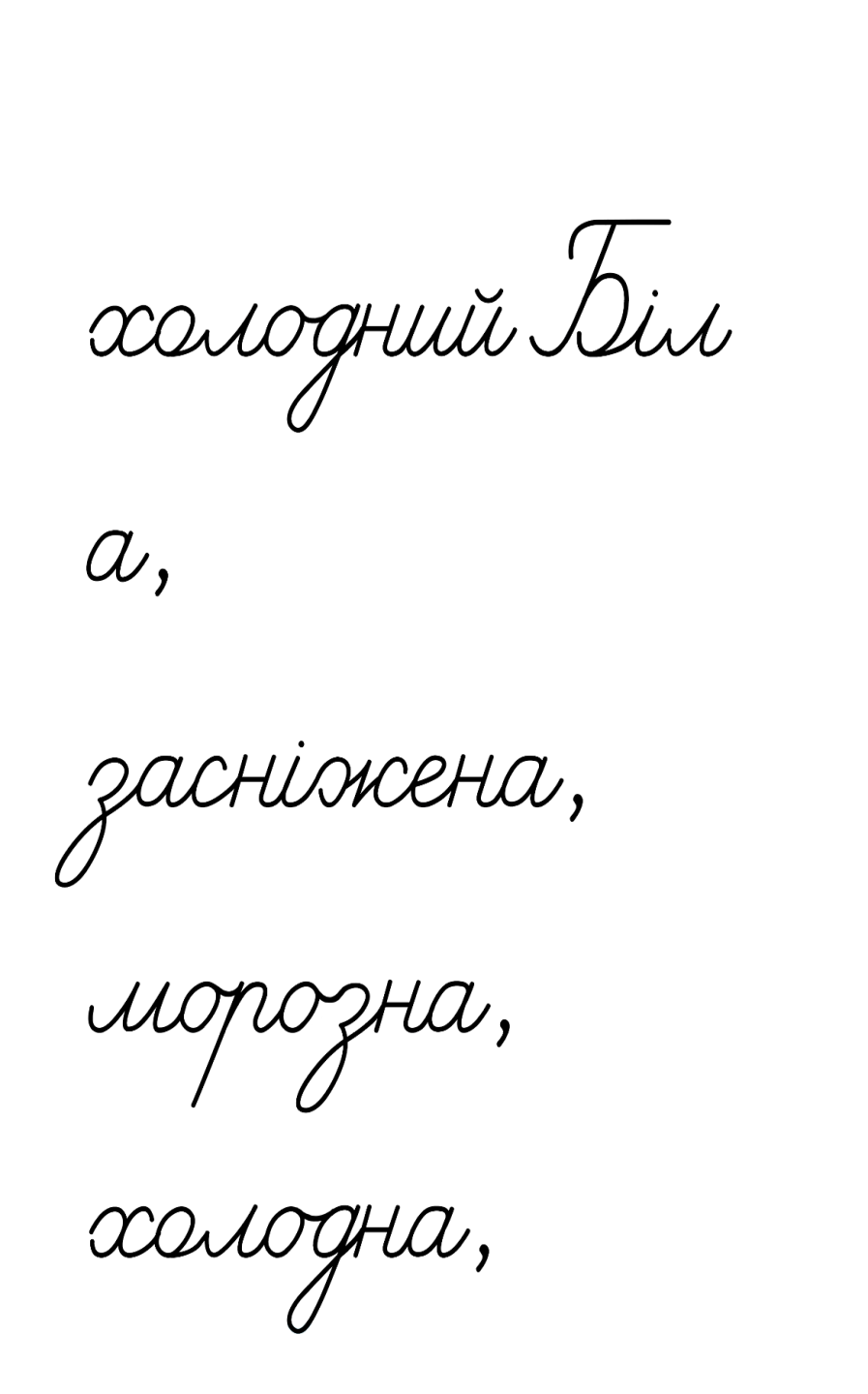 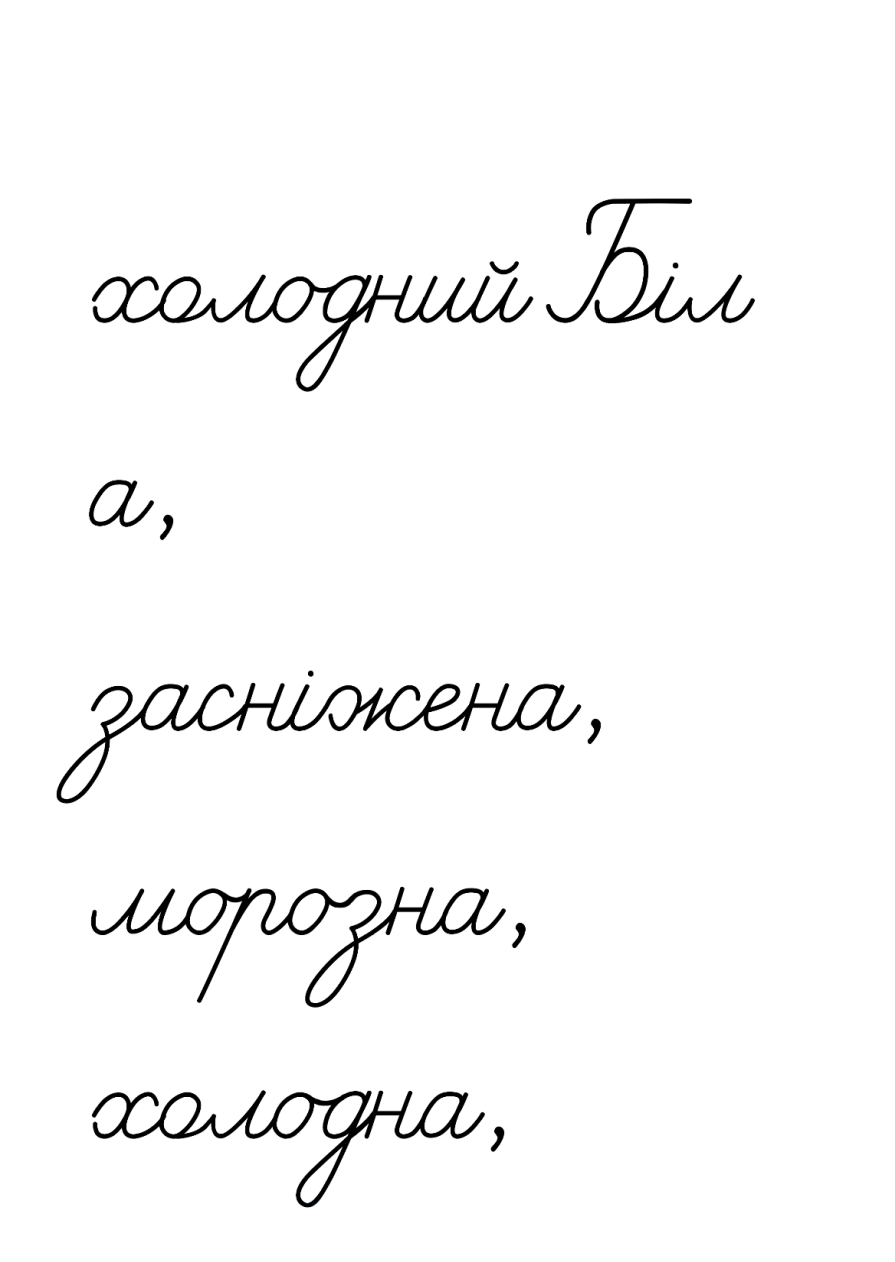 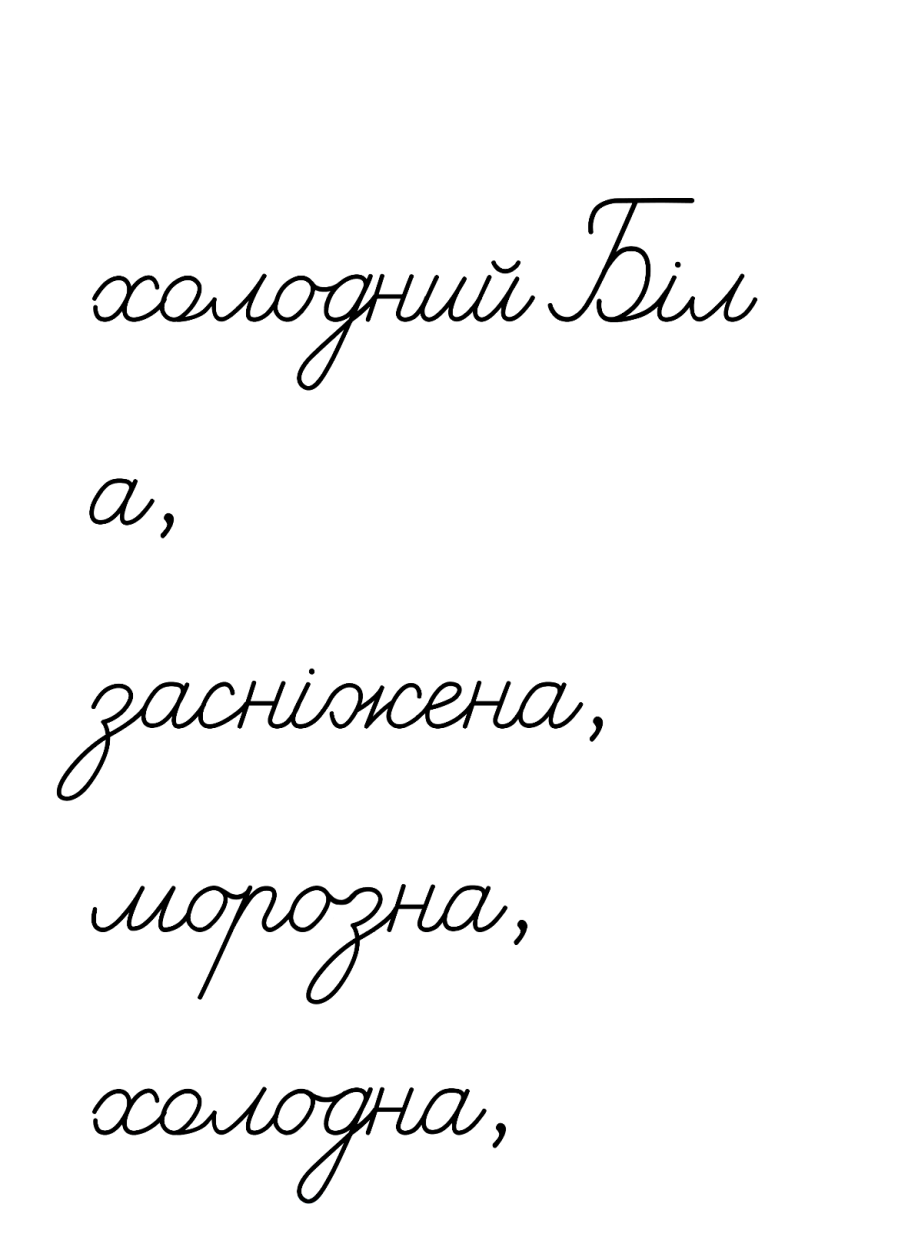 Проведи дослідження!
Постав питання до слів Читалочки.
Визнач, що називають ці слова – предмети чи ознаки.
Перевір себе за правилом.
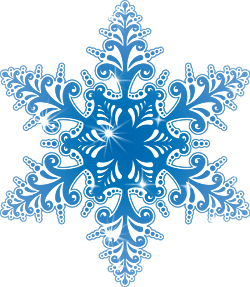 Пам'ятка
Прикметники називають ознаки предметів і відповідають на питання ЯКИЙ? ЯКА? ЯКЕ? ЯКІ?.
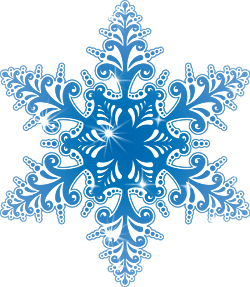 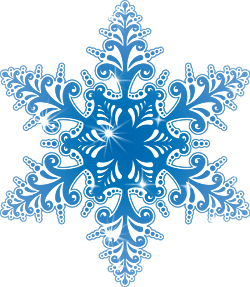 Підручник.
Сторінка
74
Щебетунчик розповів про улюблену пору року віршем
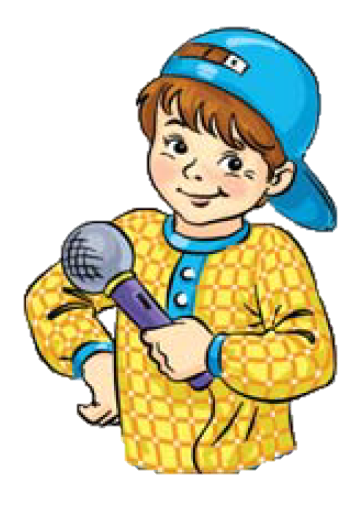 Прочитай його. Знайди в ньому прикметники. 
Визнач, який предмет вони описують.
Тане сніг, течуть струмки,
ожива травичка,
і до сонця гілочки
простягла вербичка.
І м'якенькі, як пушок,
ніжні і шовкові
ніжно дивляться з гілок
котики вербові.
         Катерина Перелісна
Весна
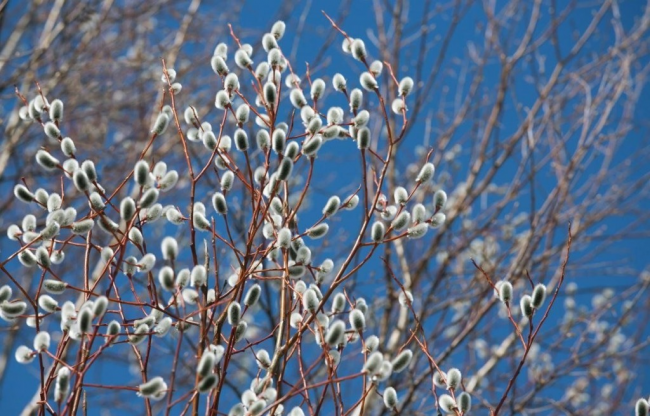 Підручник.
Сторінка
74
Запиши назву улюбленої пори року Щебетунчика
Добери до неї прикметники і запиши.
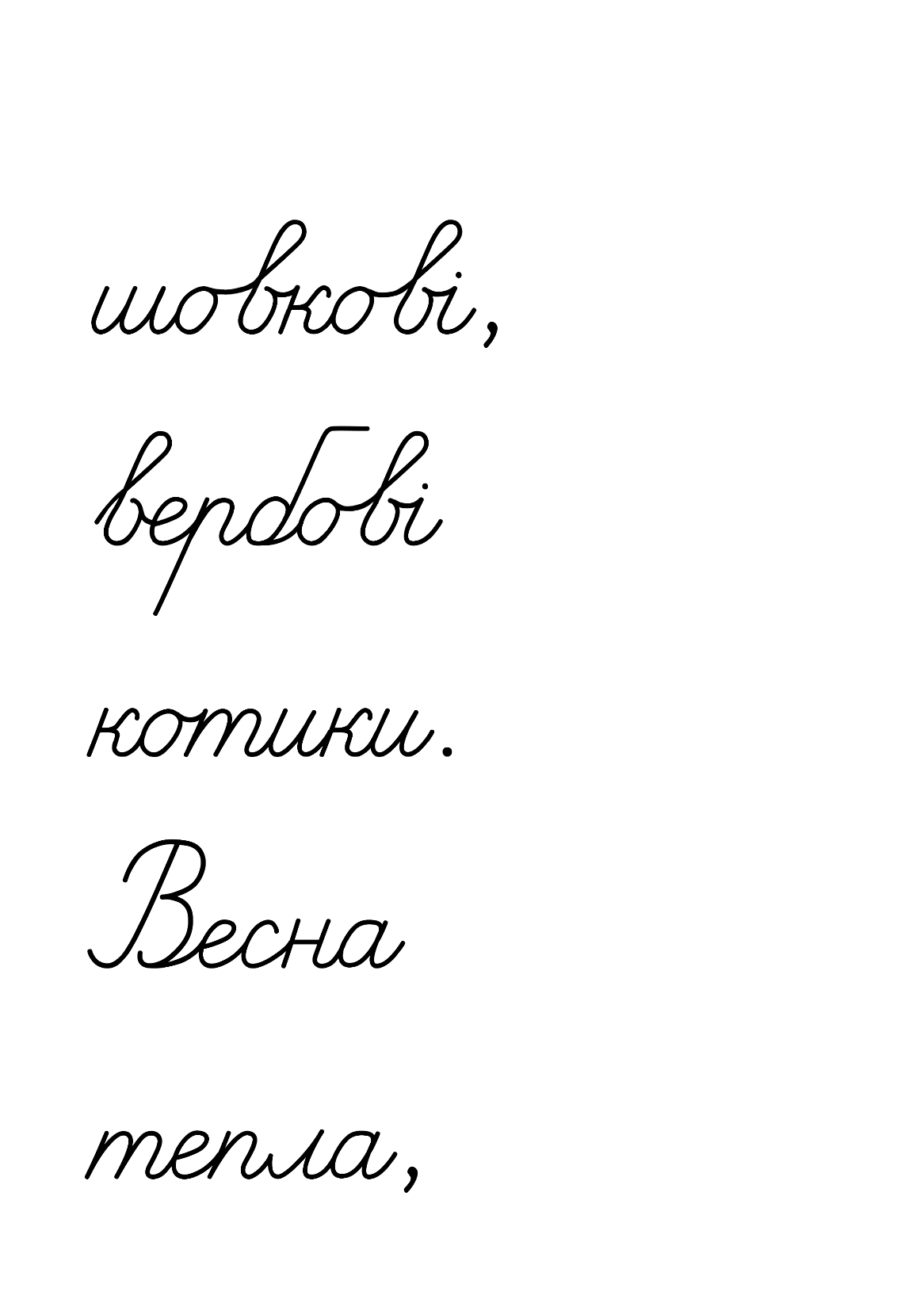 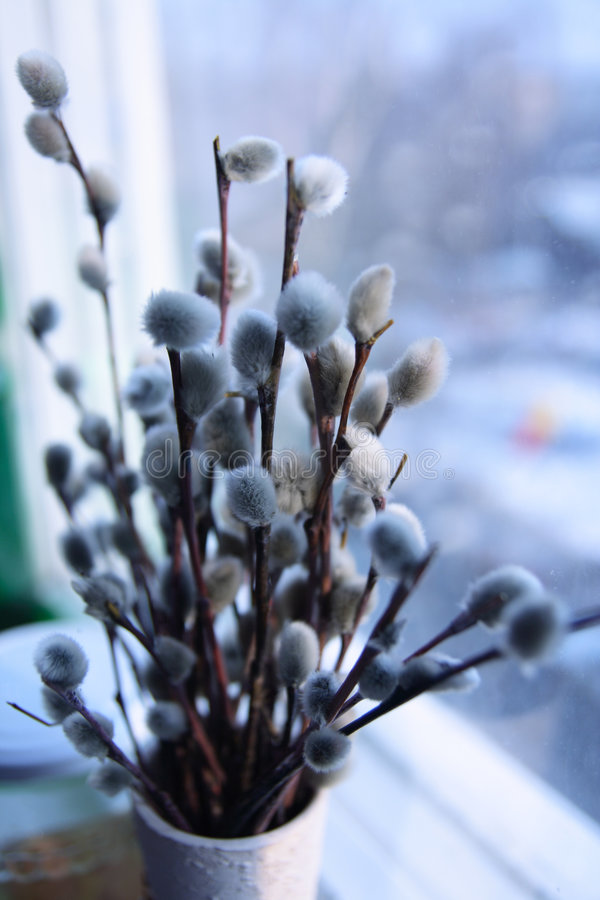 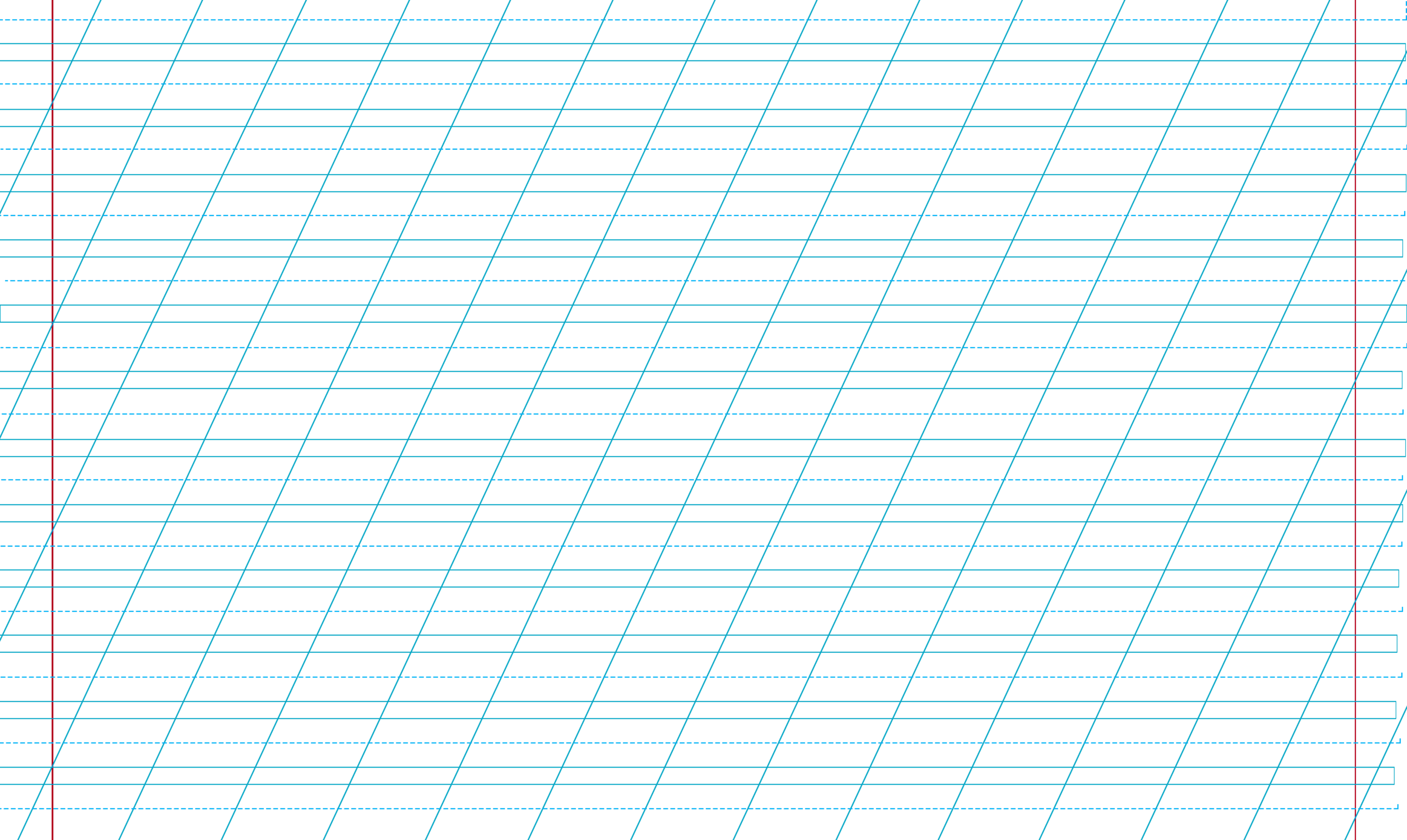 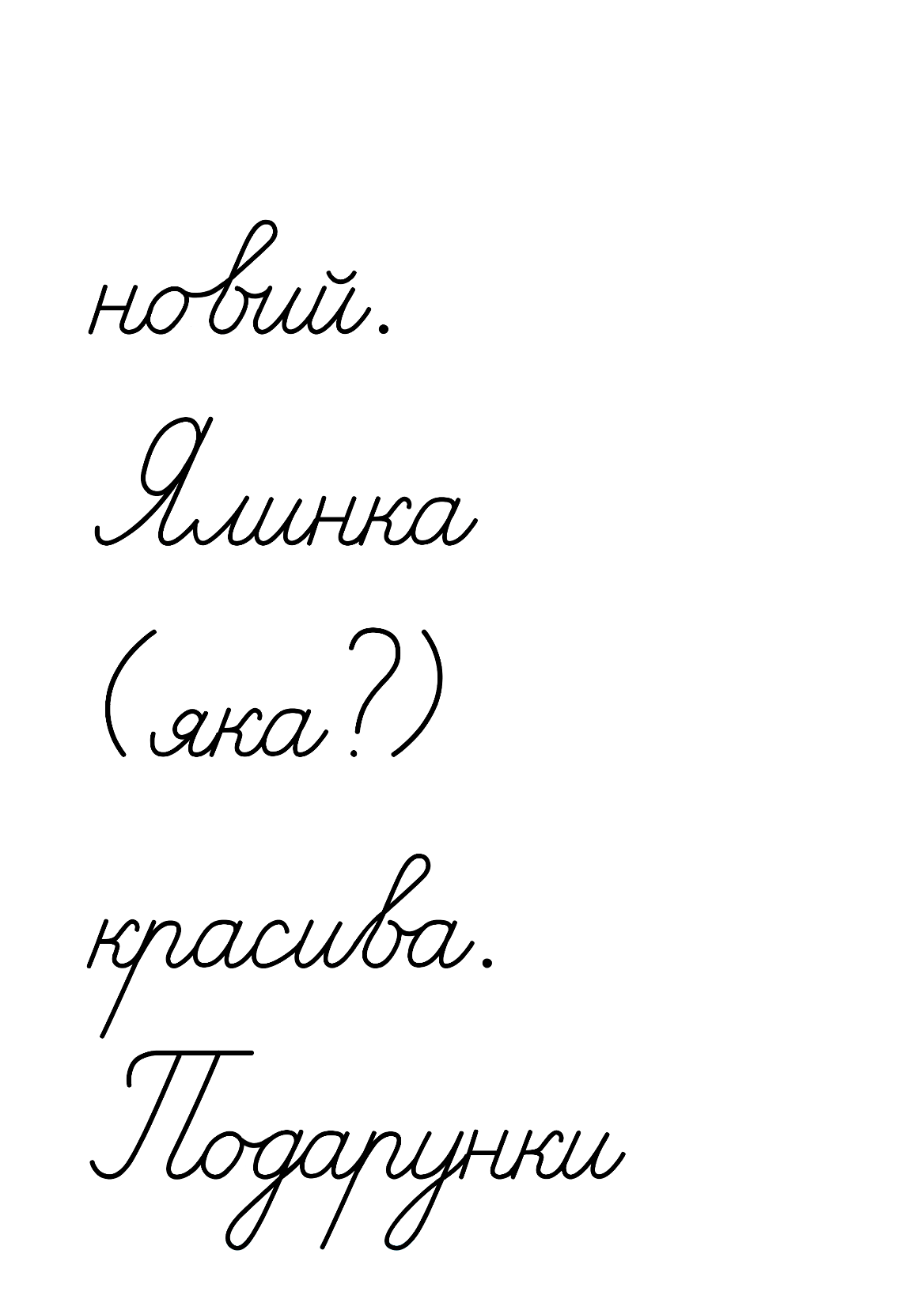 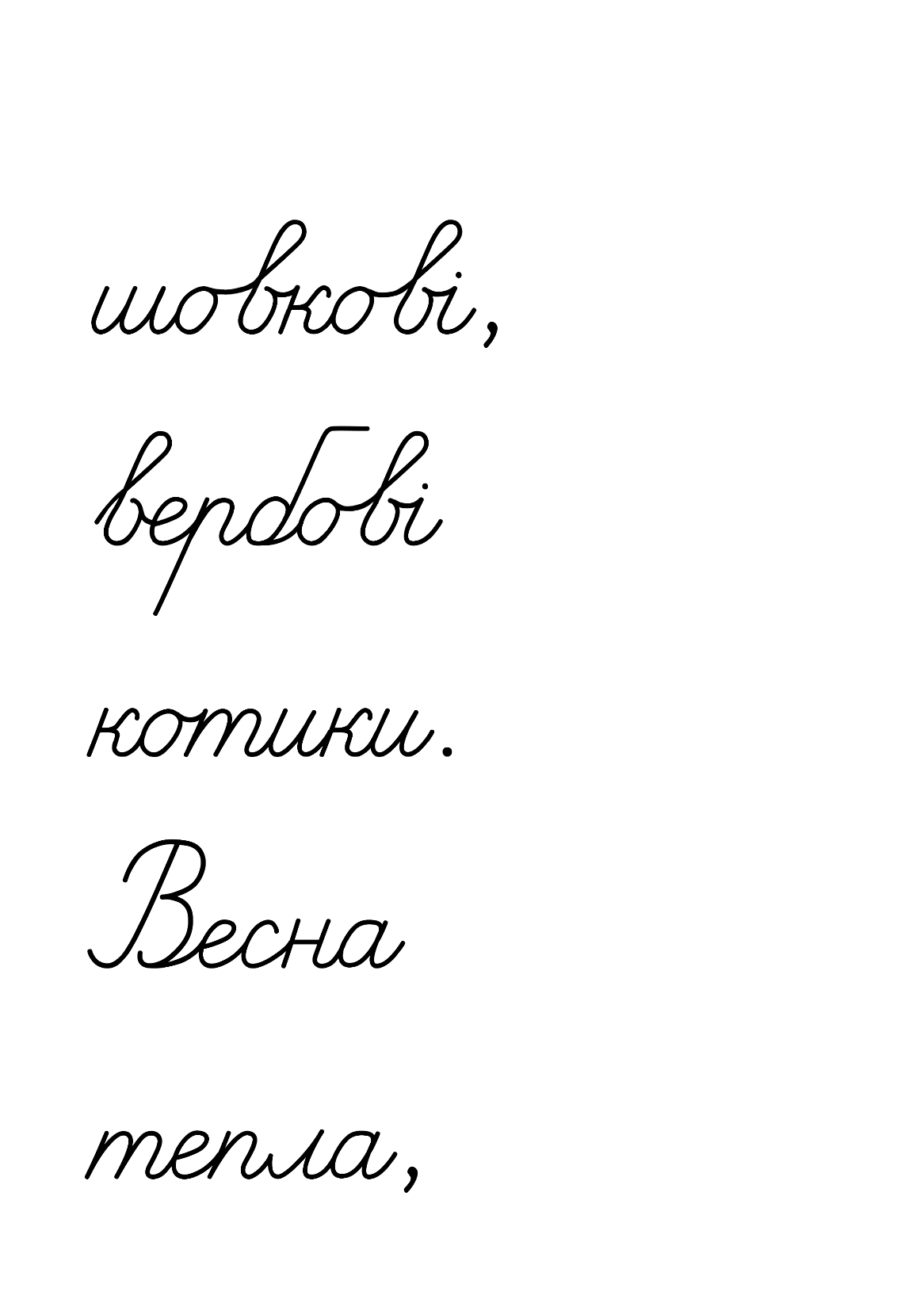 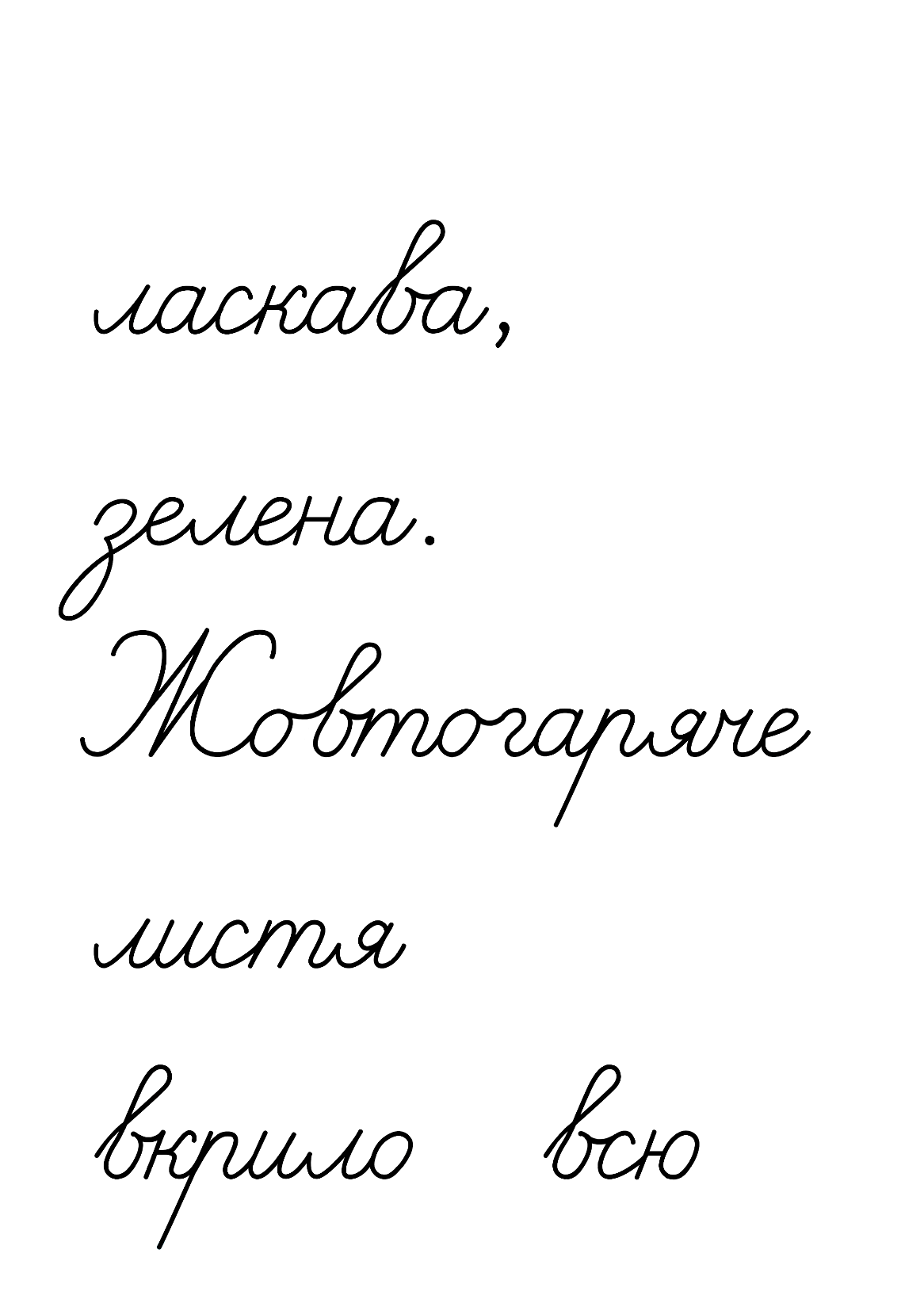 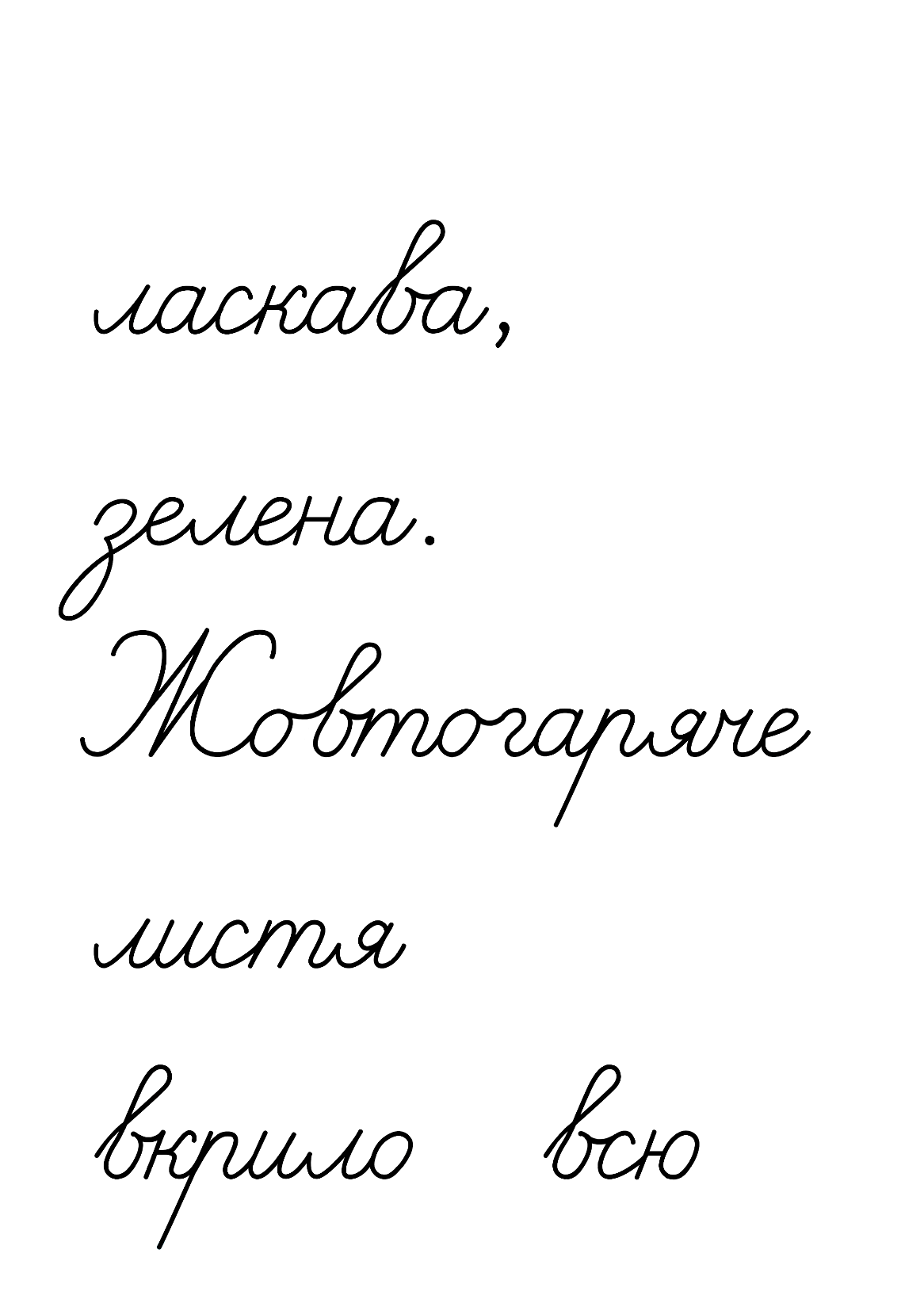 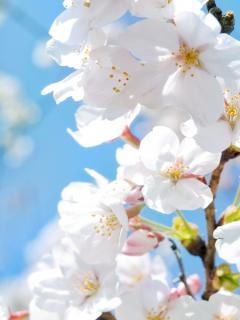 Підручник.
Сторінка
74
Родзинка загадала друзям загадку про свою улюблену пору року. Відгадай
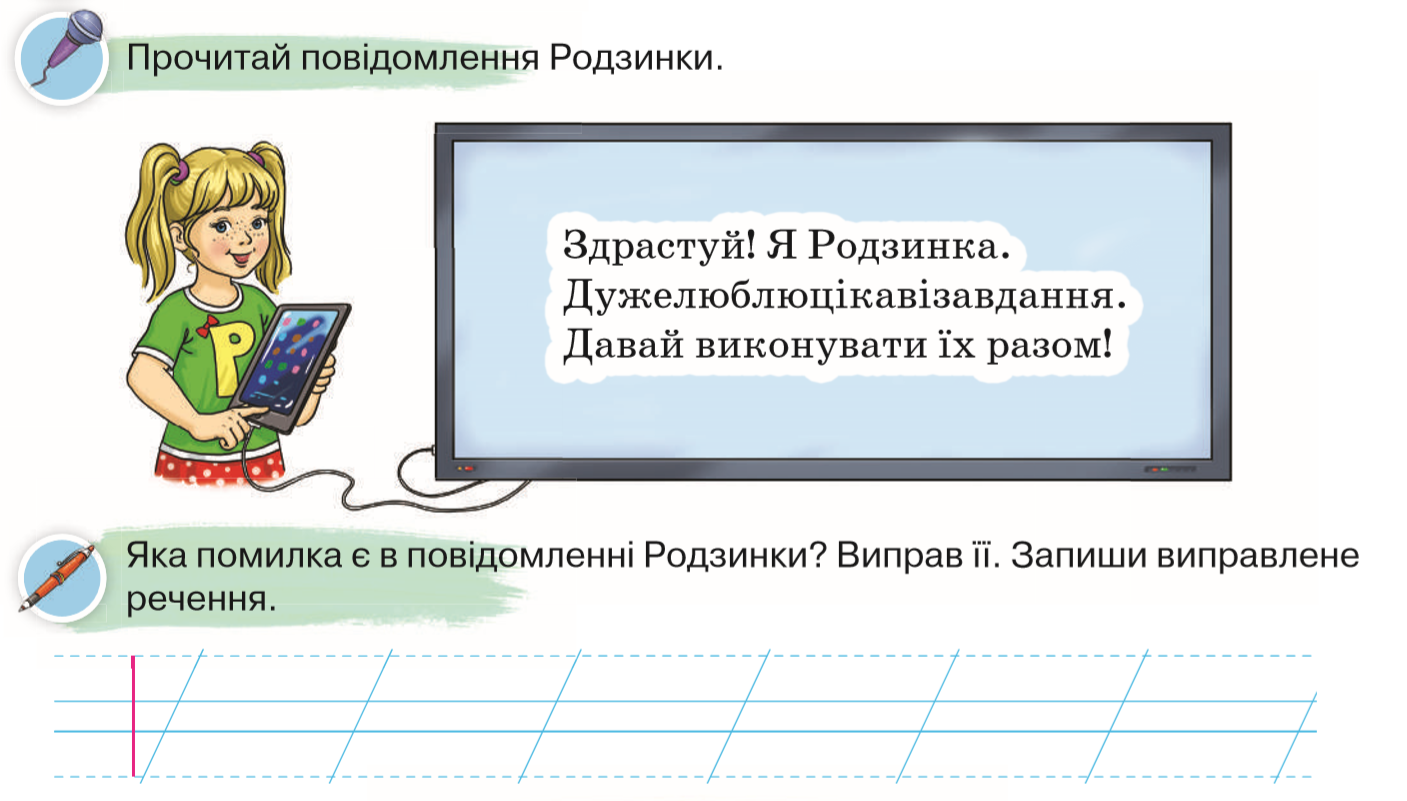 Поясни, як ти розумієш значення слова  жовтогарячий.
Дрібненький дощик сумно плаче,
І листячко жовтогаряче
З дерев поволі опадає.
Яка пора це наступає?
Осінь.
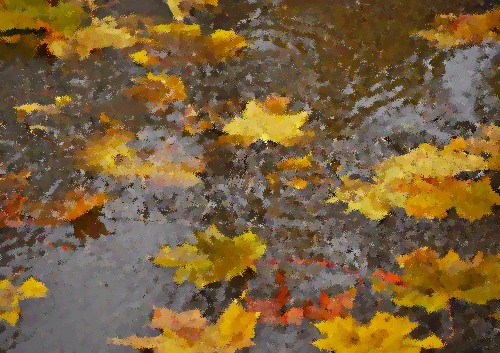 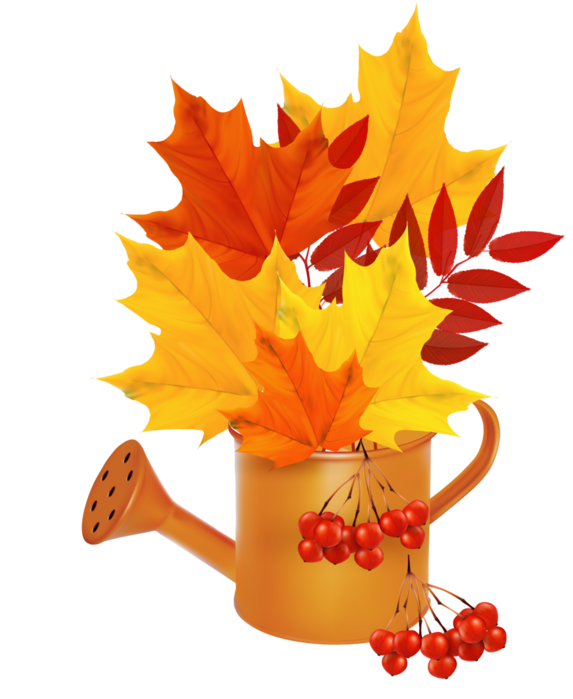 ЖОВТОГАРЯЧИЙ – жовтий із червонуватим відтінком, оранжевий, як колір апельсина.
Підручник.
Сторінка
75
Склади і запиши речення із словом «жовтогаряче»
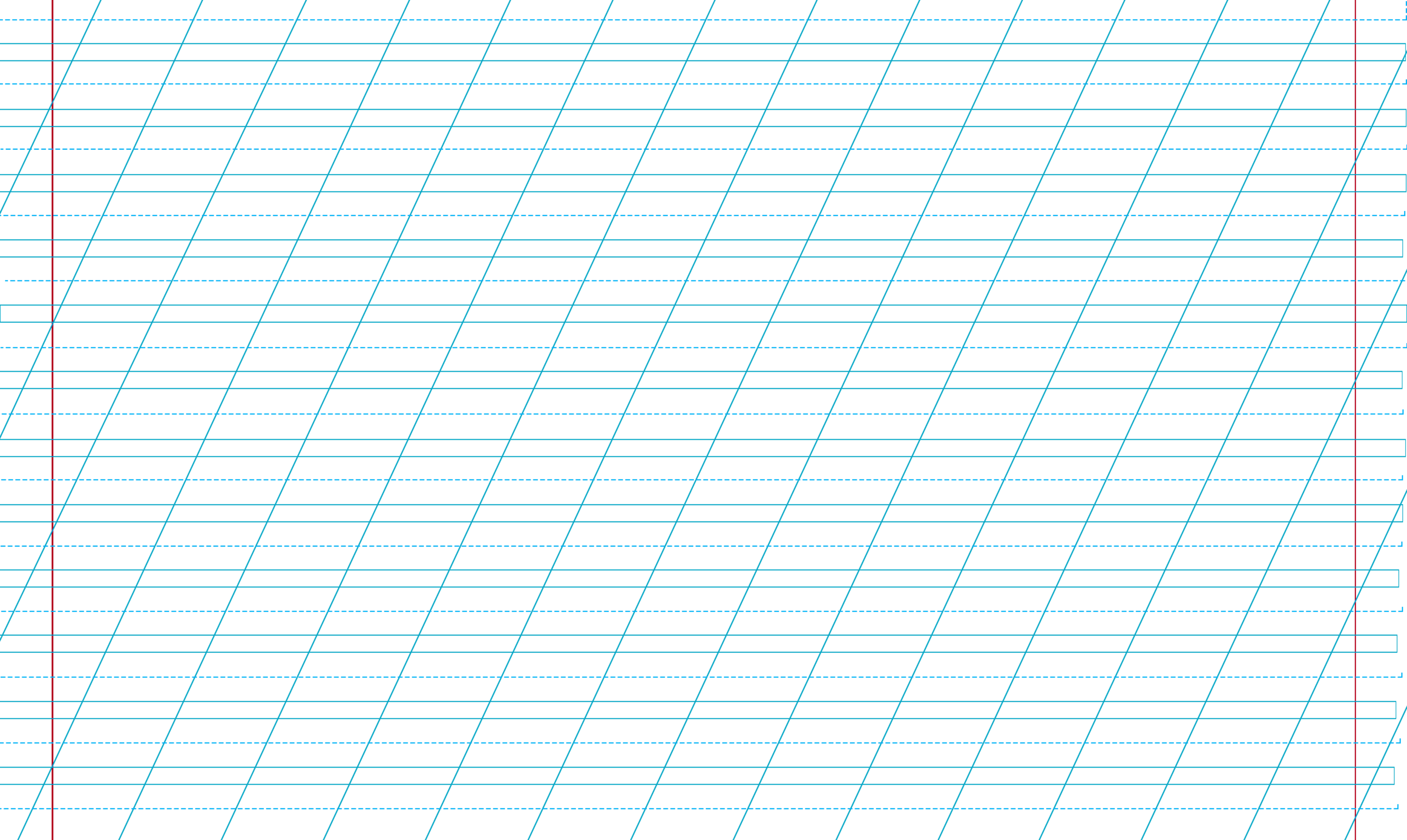 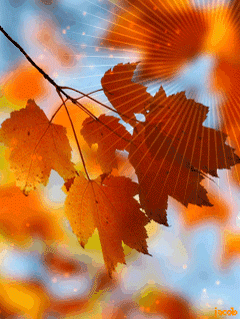 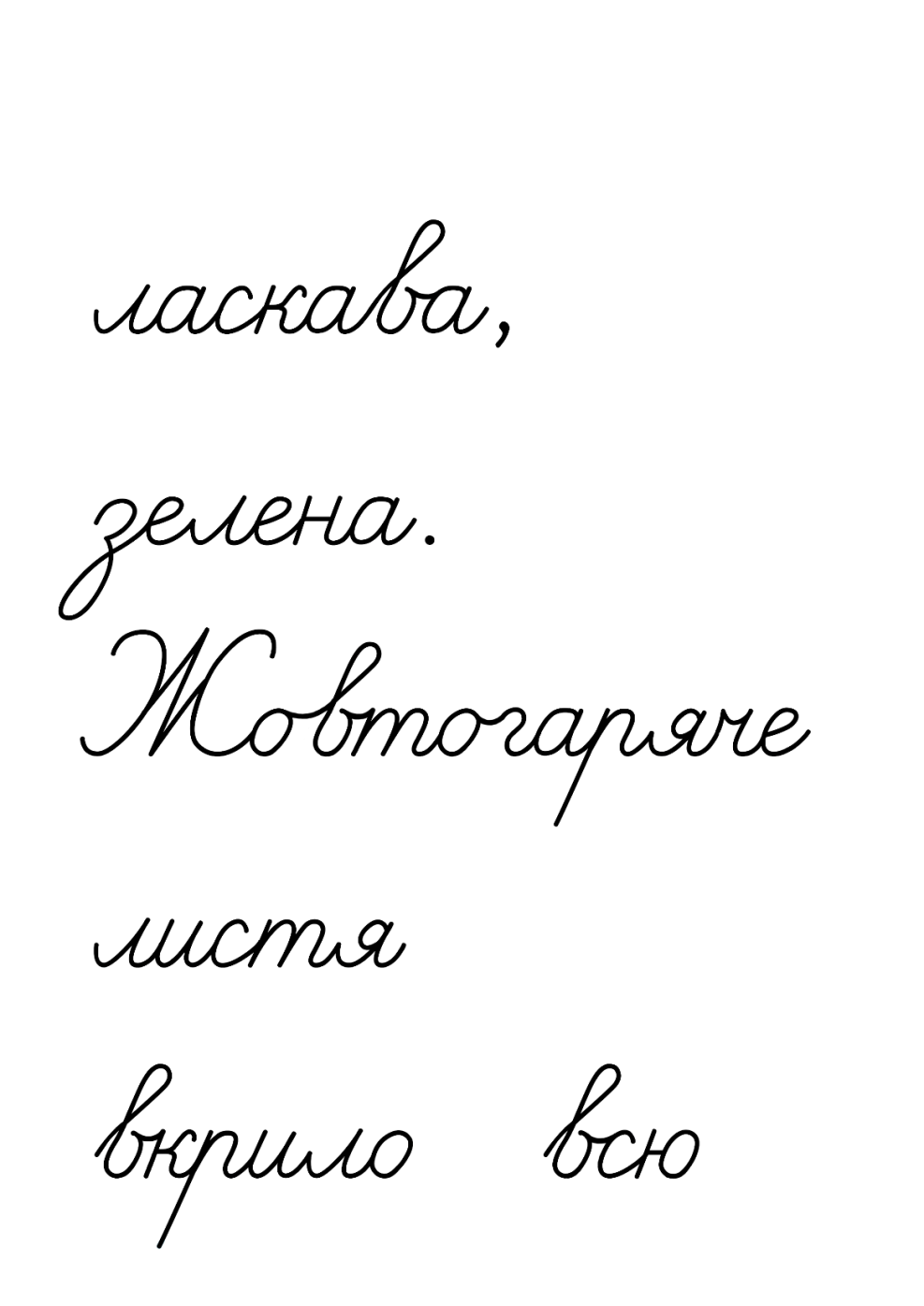 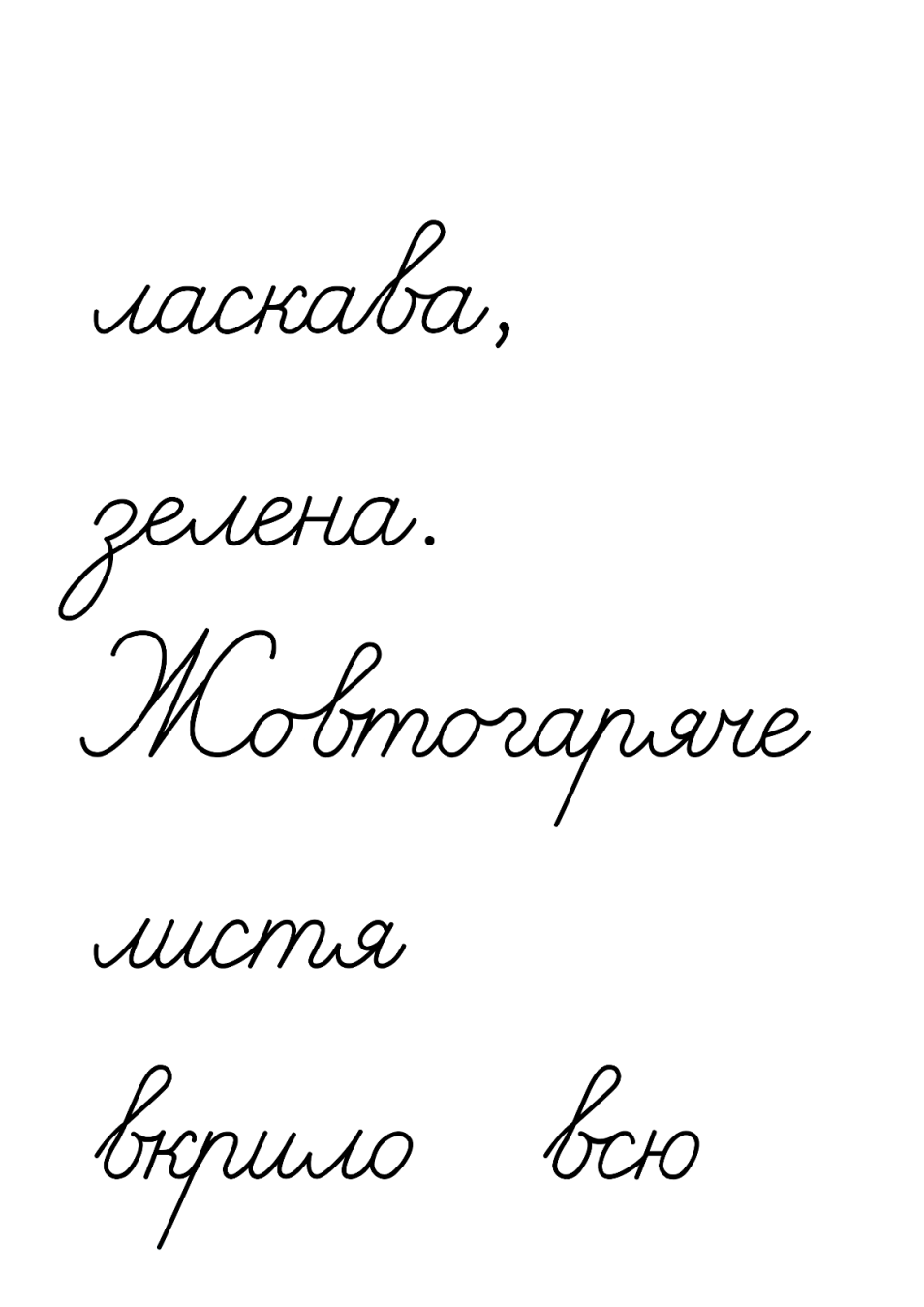 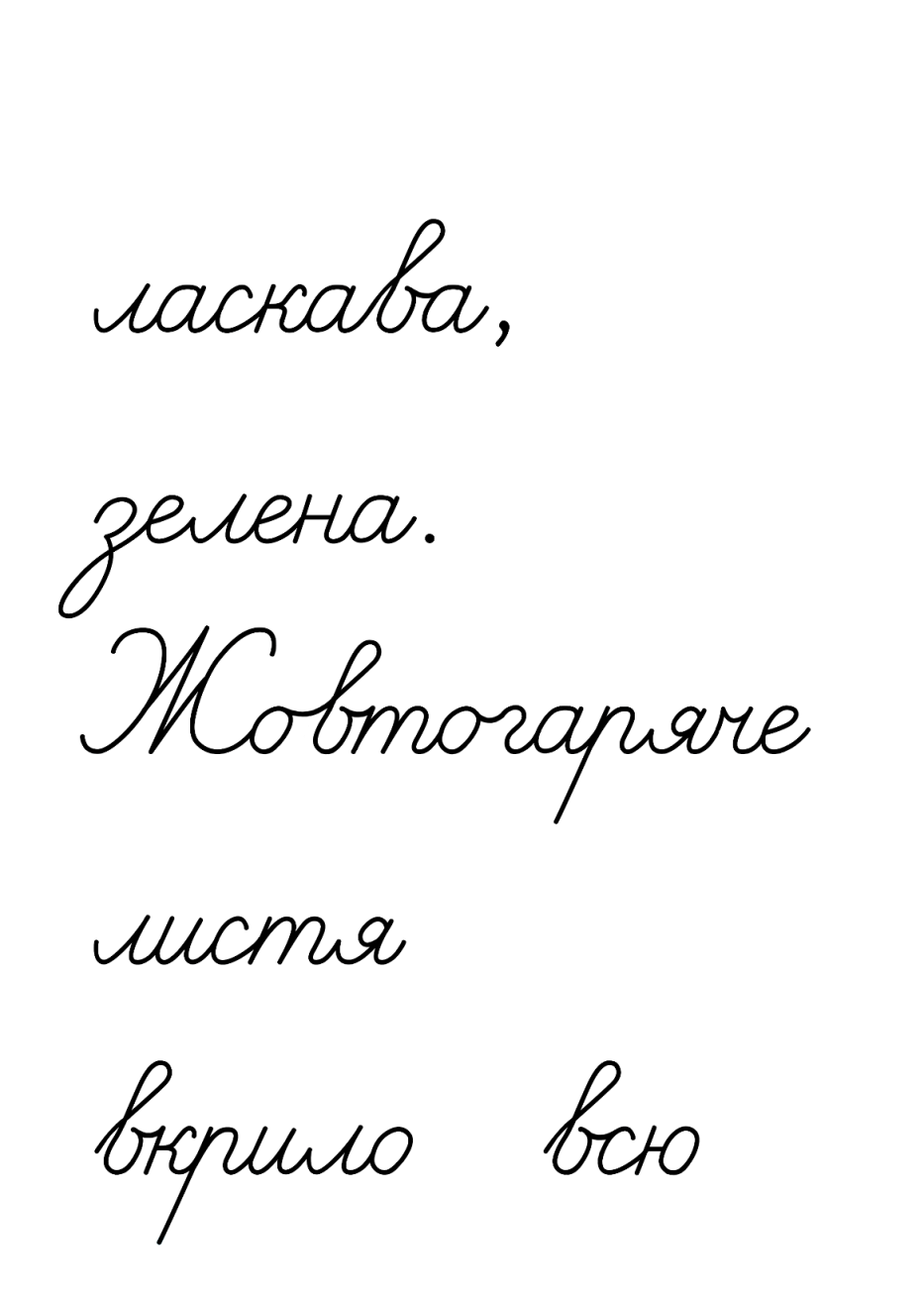 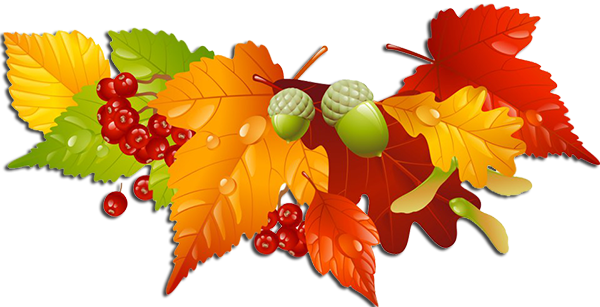 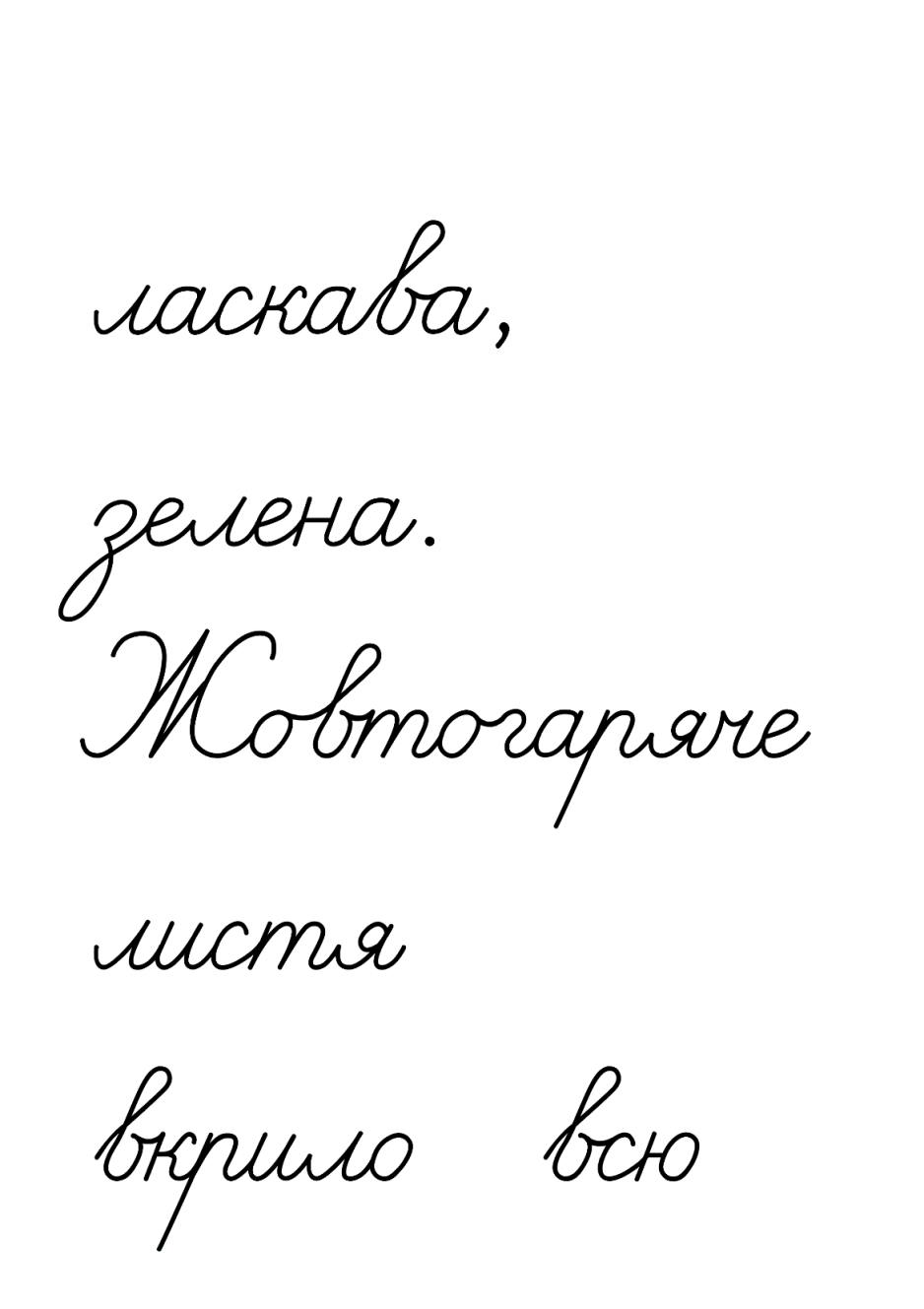 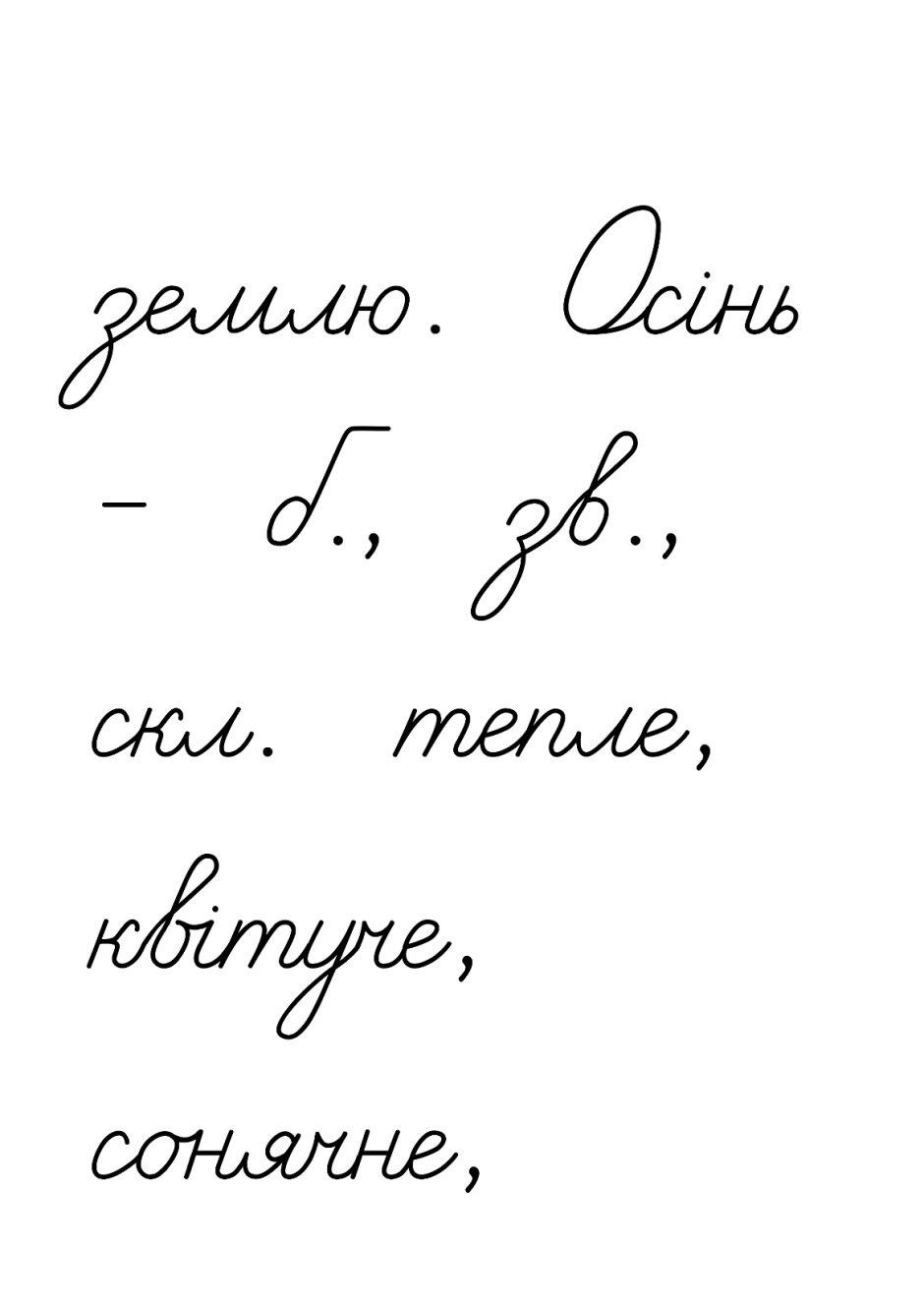 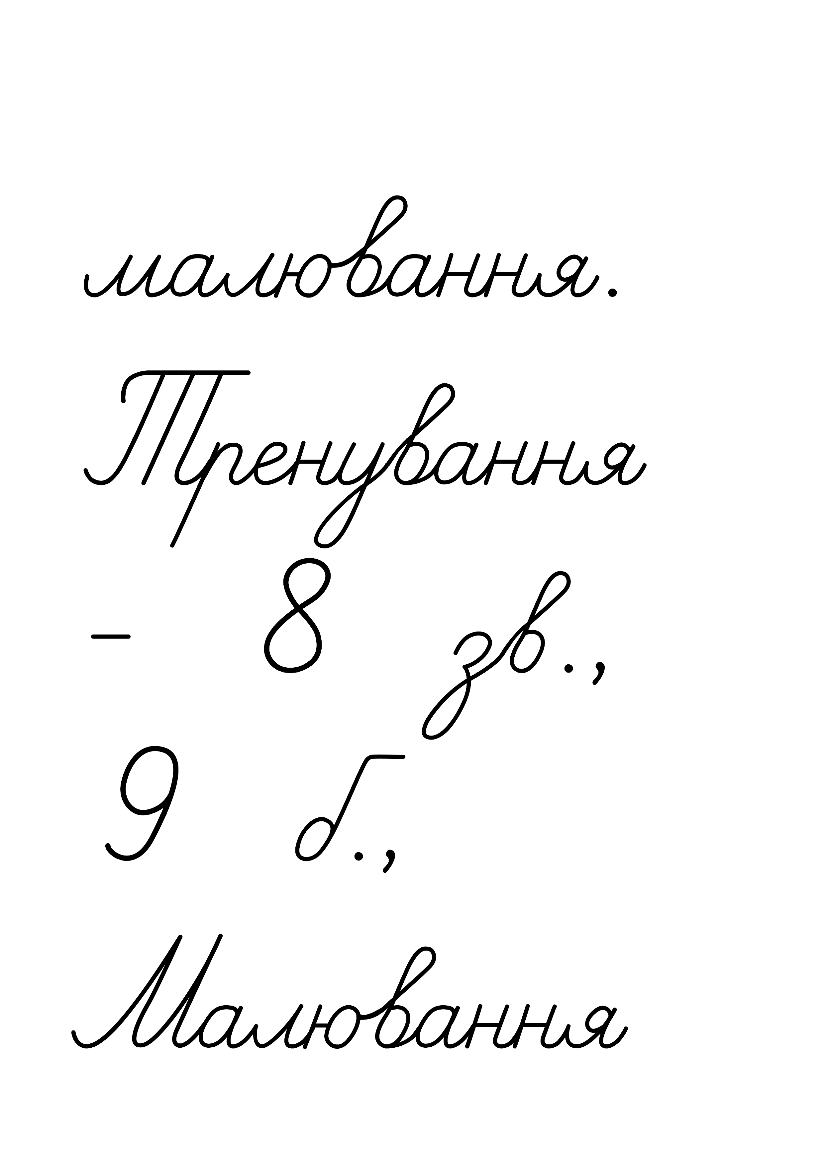 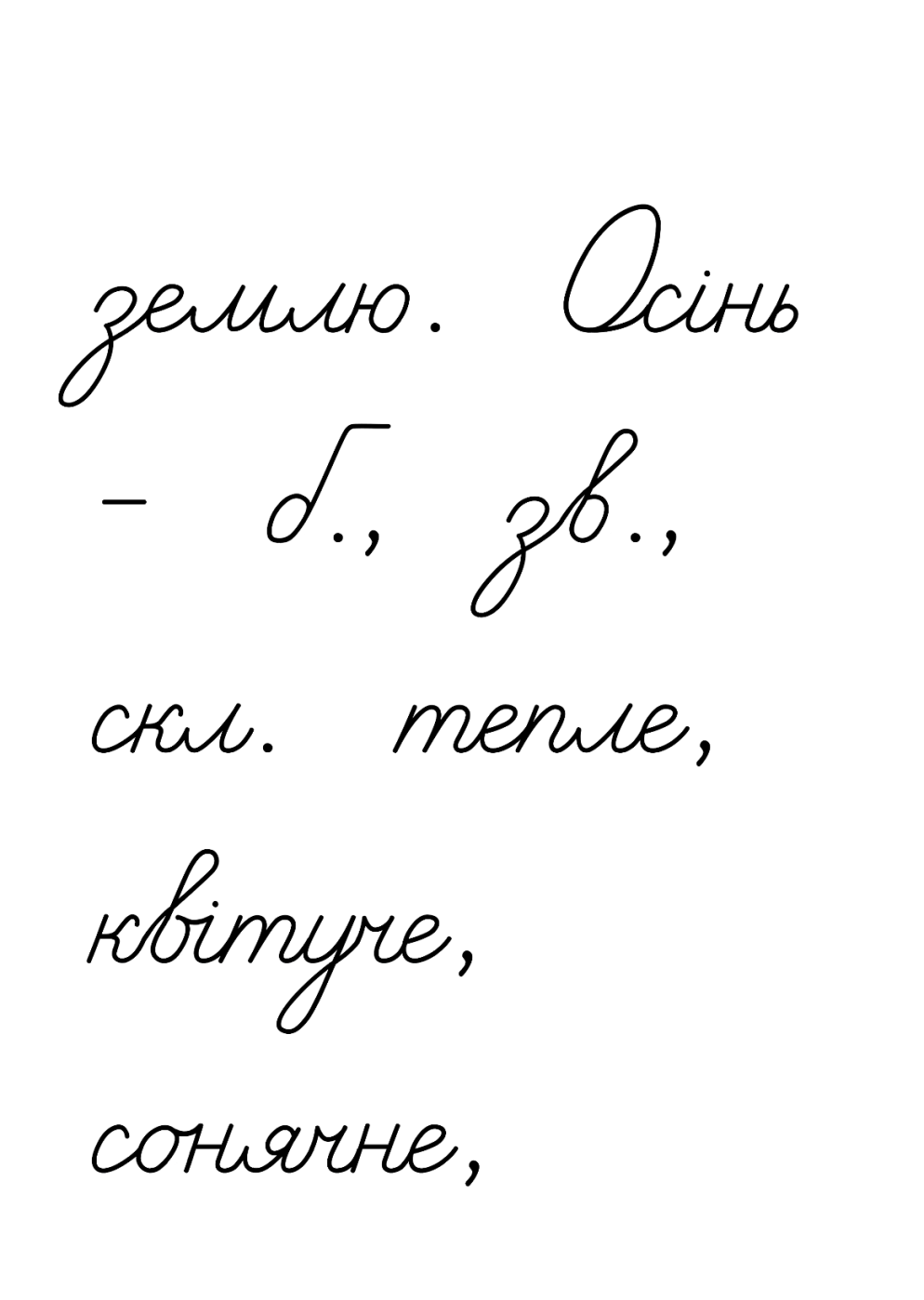 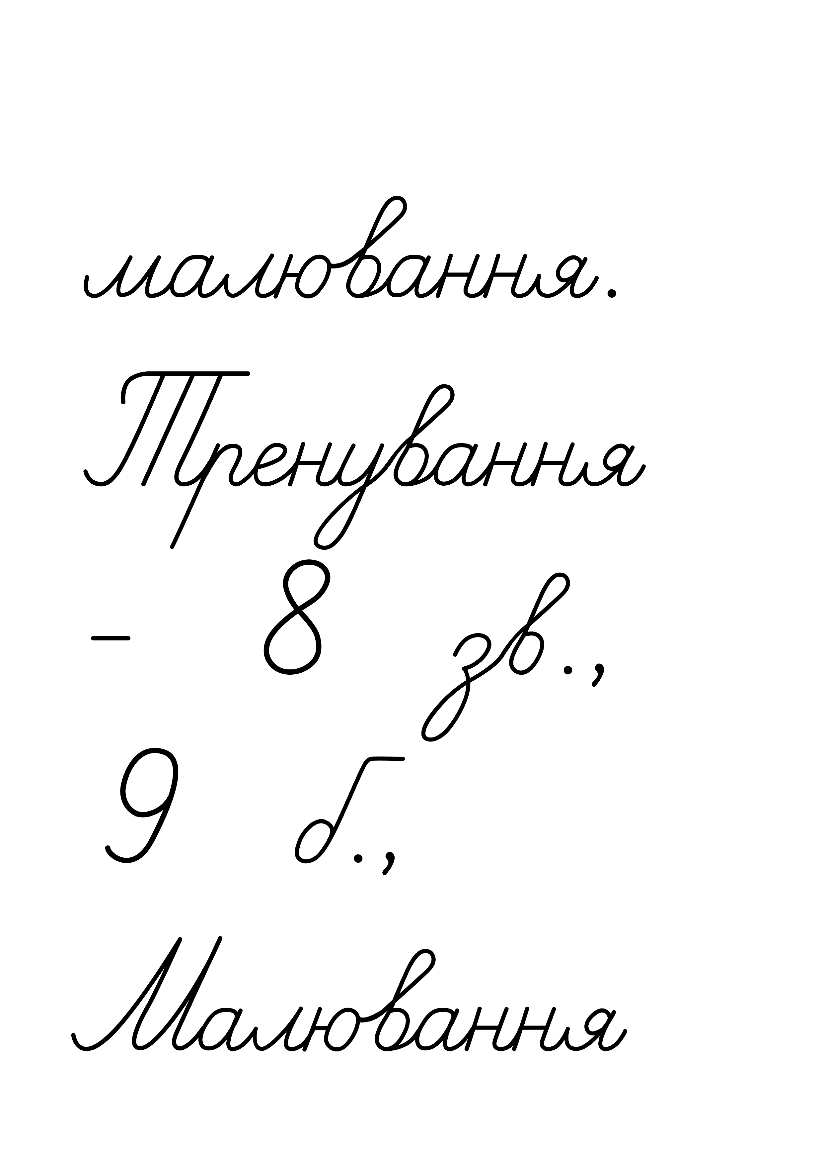 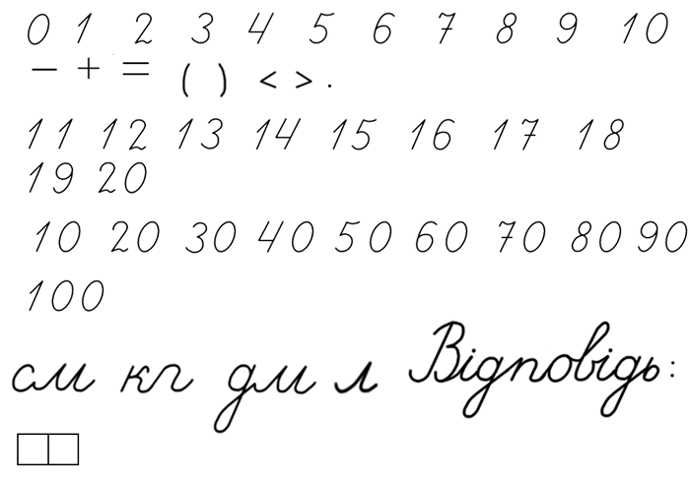 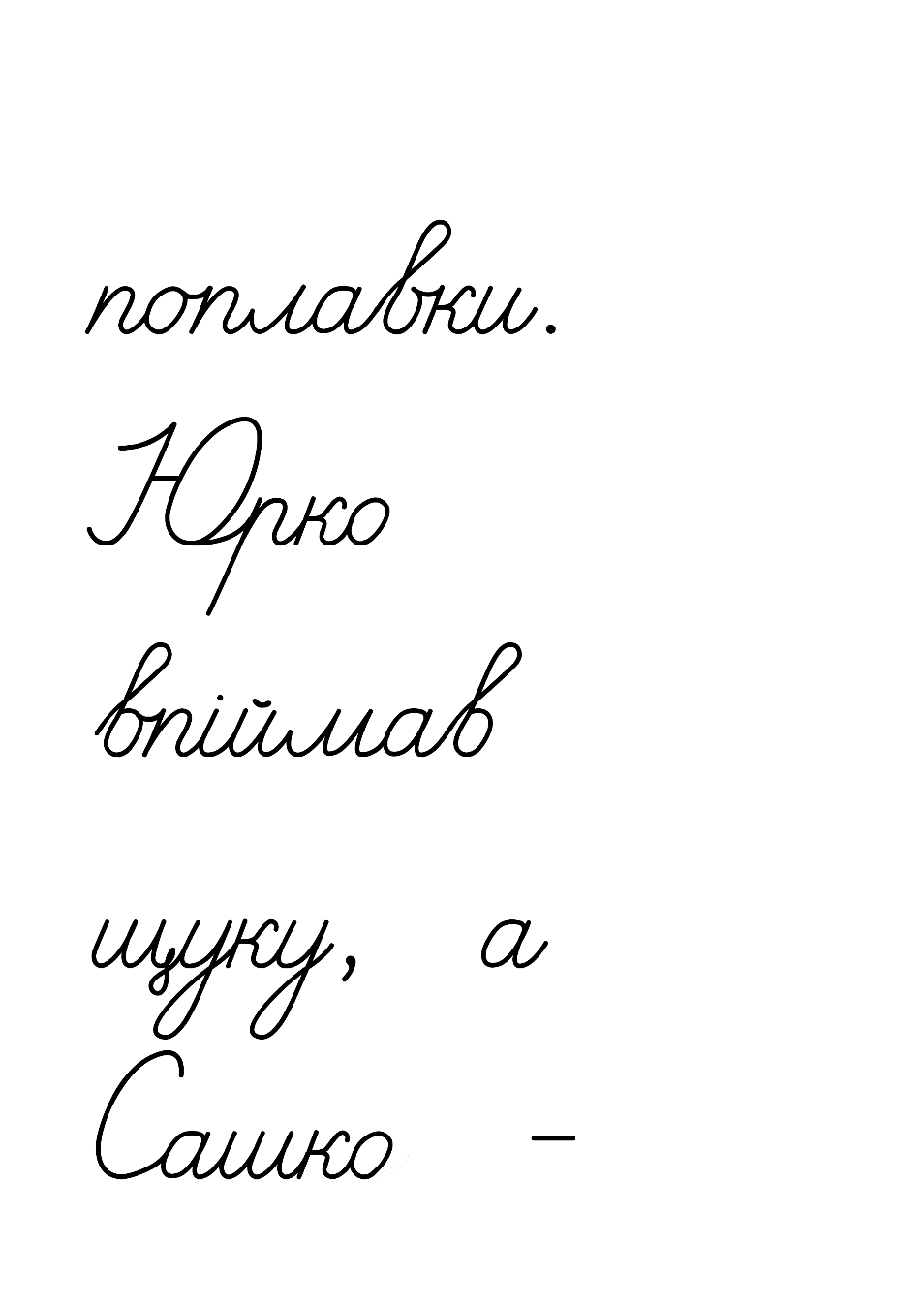 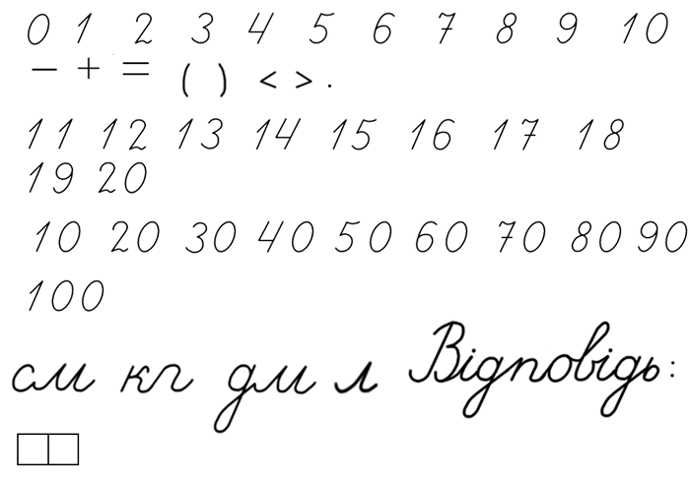 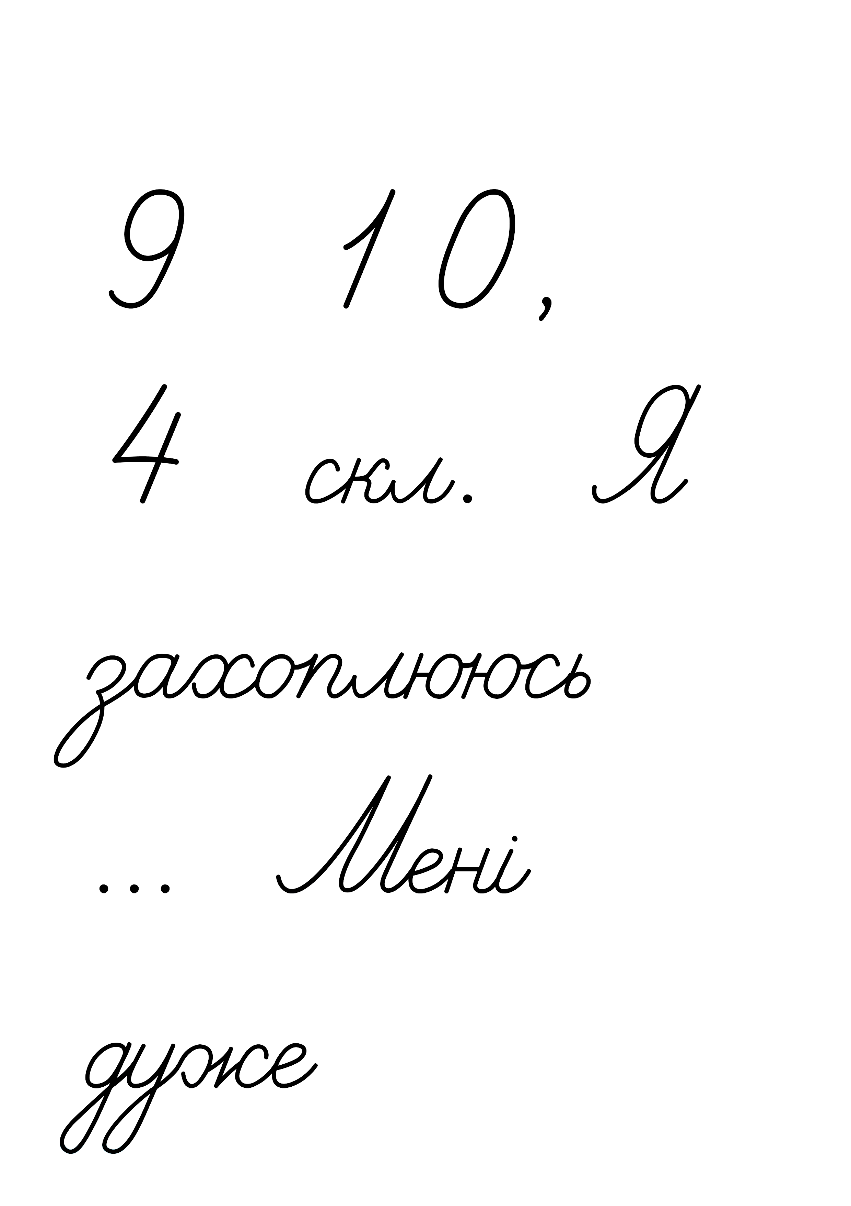 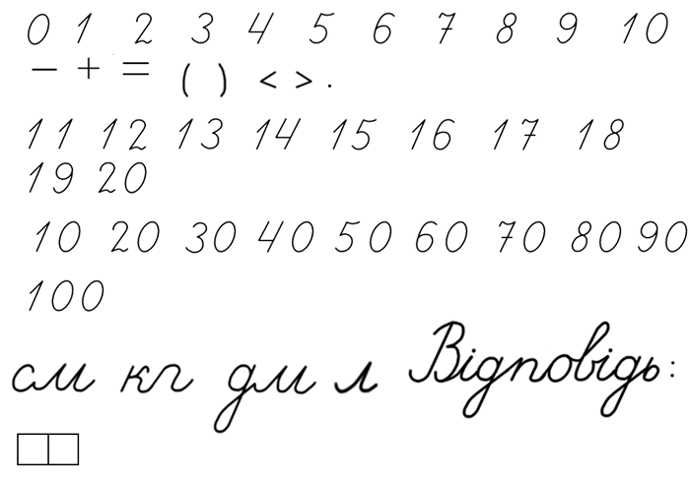 о =о=
Поділи слово «Осінь» на склади. Який склад наголошений?
Скільки звуків у цьому слові? А букв? Чому?
Назви голосні звуки.
Назви приголосні, вони тверді чи м'які?
Які букви позначають м'якість приголосних у цьому слові?
Побудуй звукову схему слова «Осінь»
Підручник.
Сторінка
75
Прочитай слова, якими Ґаджик розповів про свою улюблену пору року. Відгадай її назву.
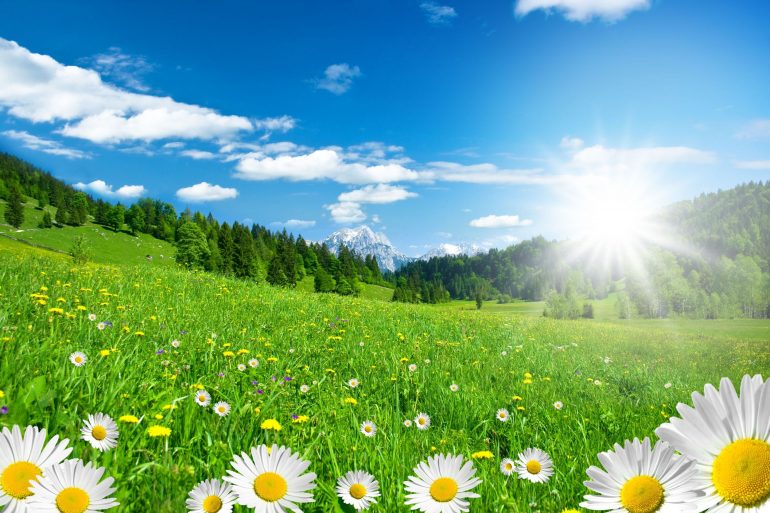 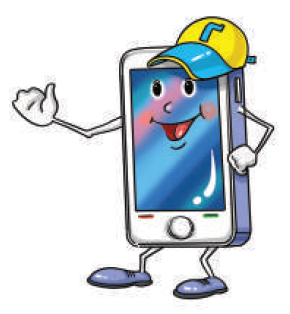 сонце
ЛІТО
тепло
Утвори від поданих слів прикметники
барви
квіти
ласка
Розкажи про свою 
улюблену пору року. 
Використай прикметники
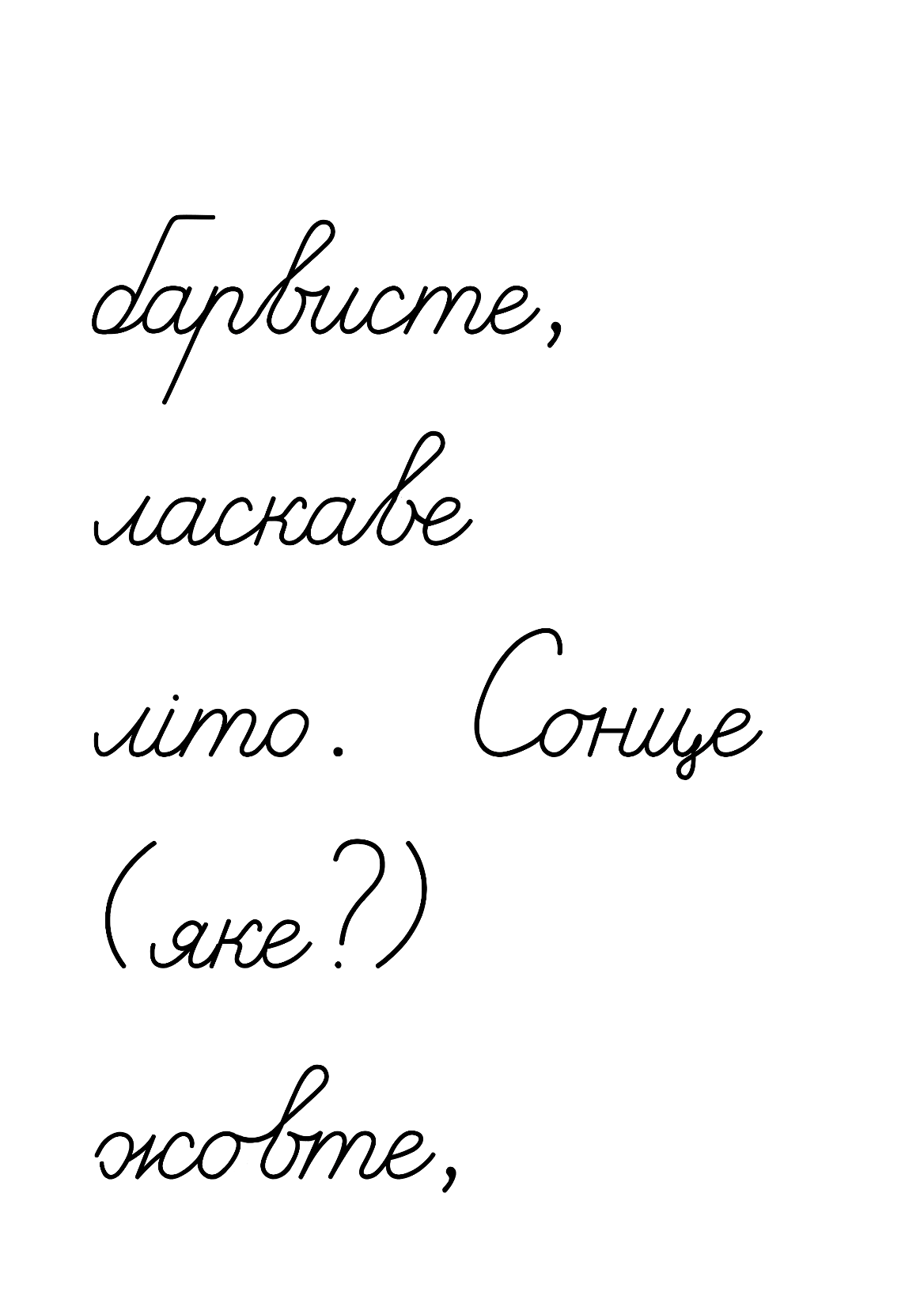 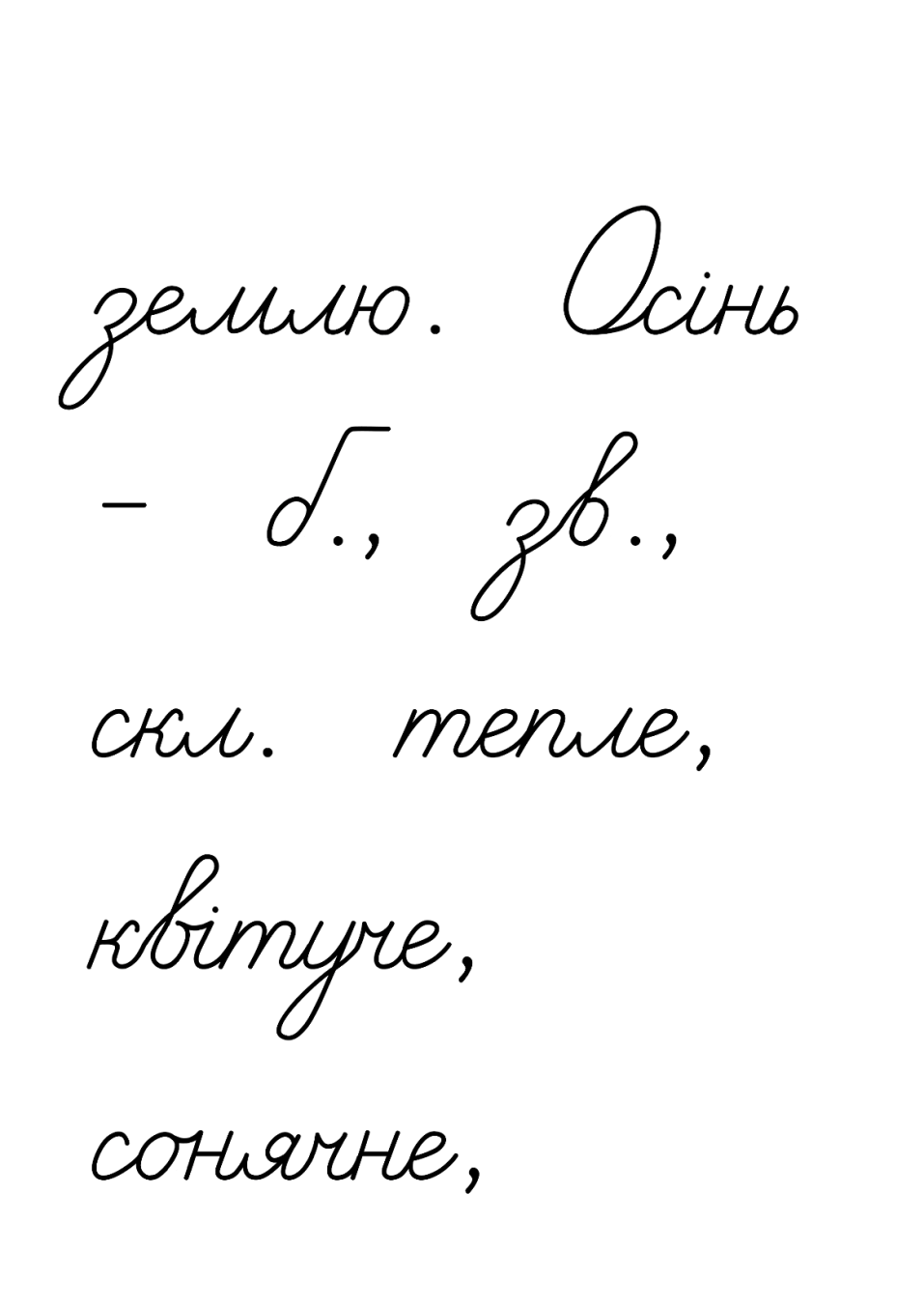 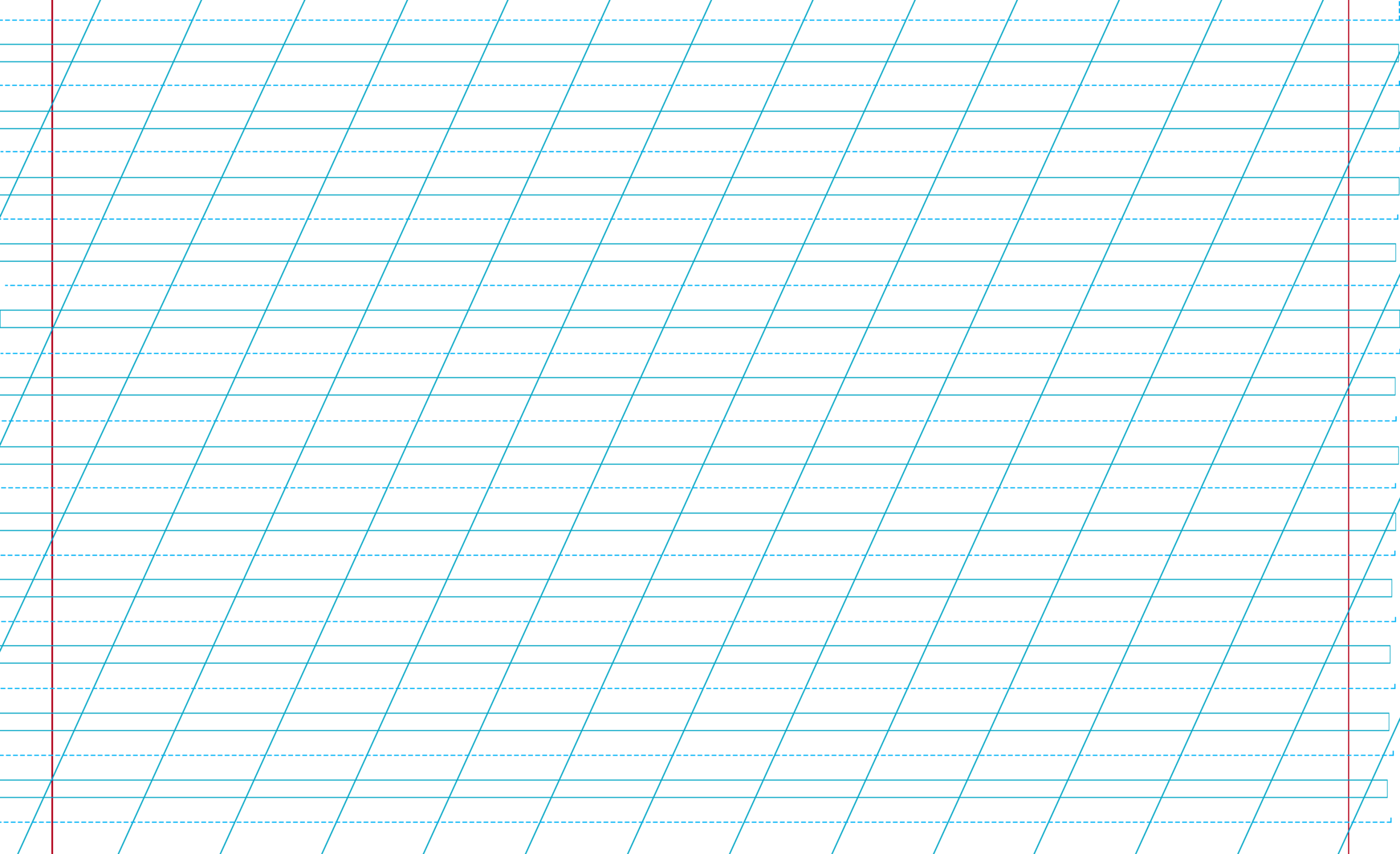 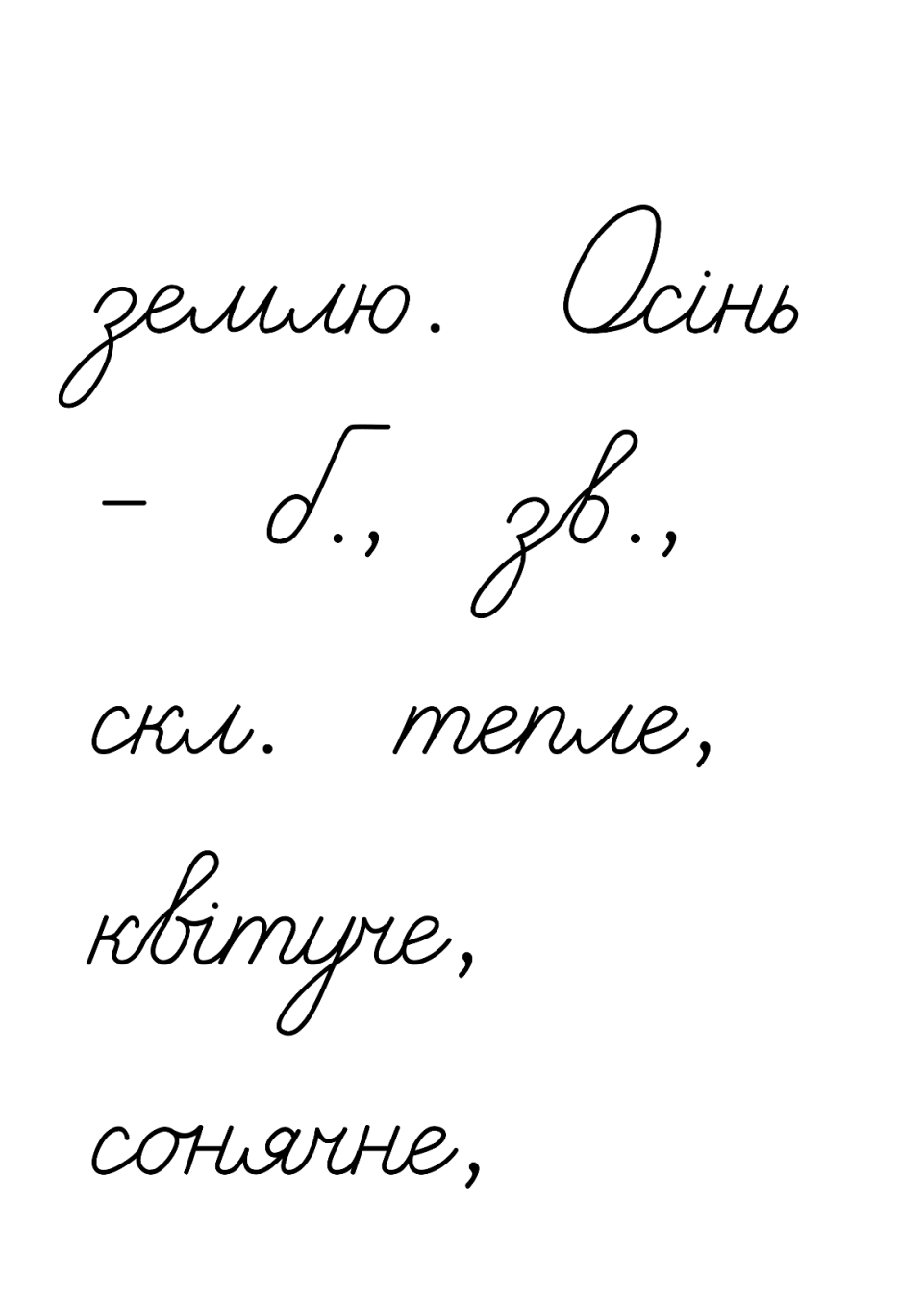 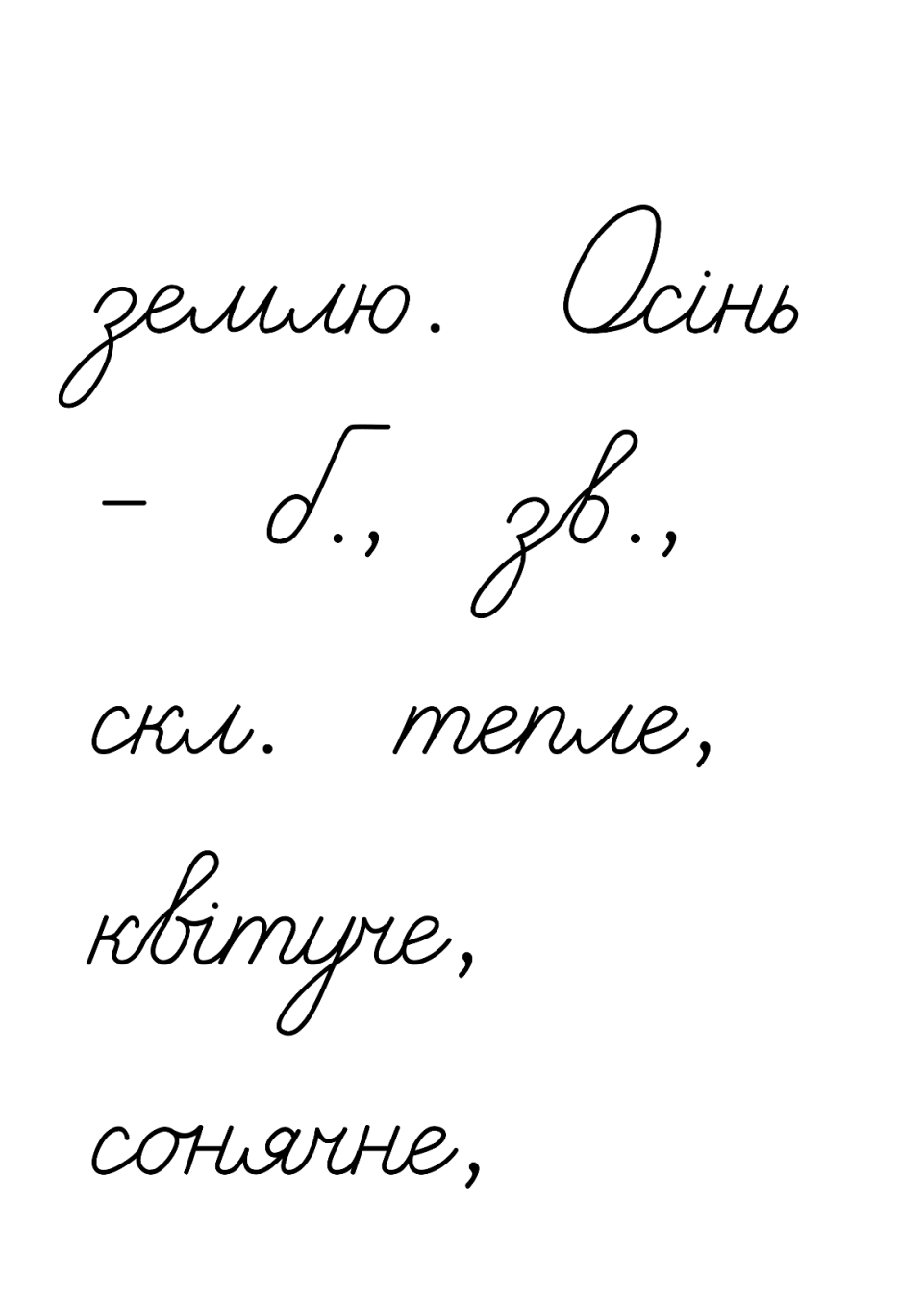 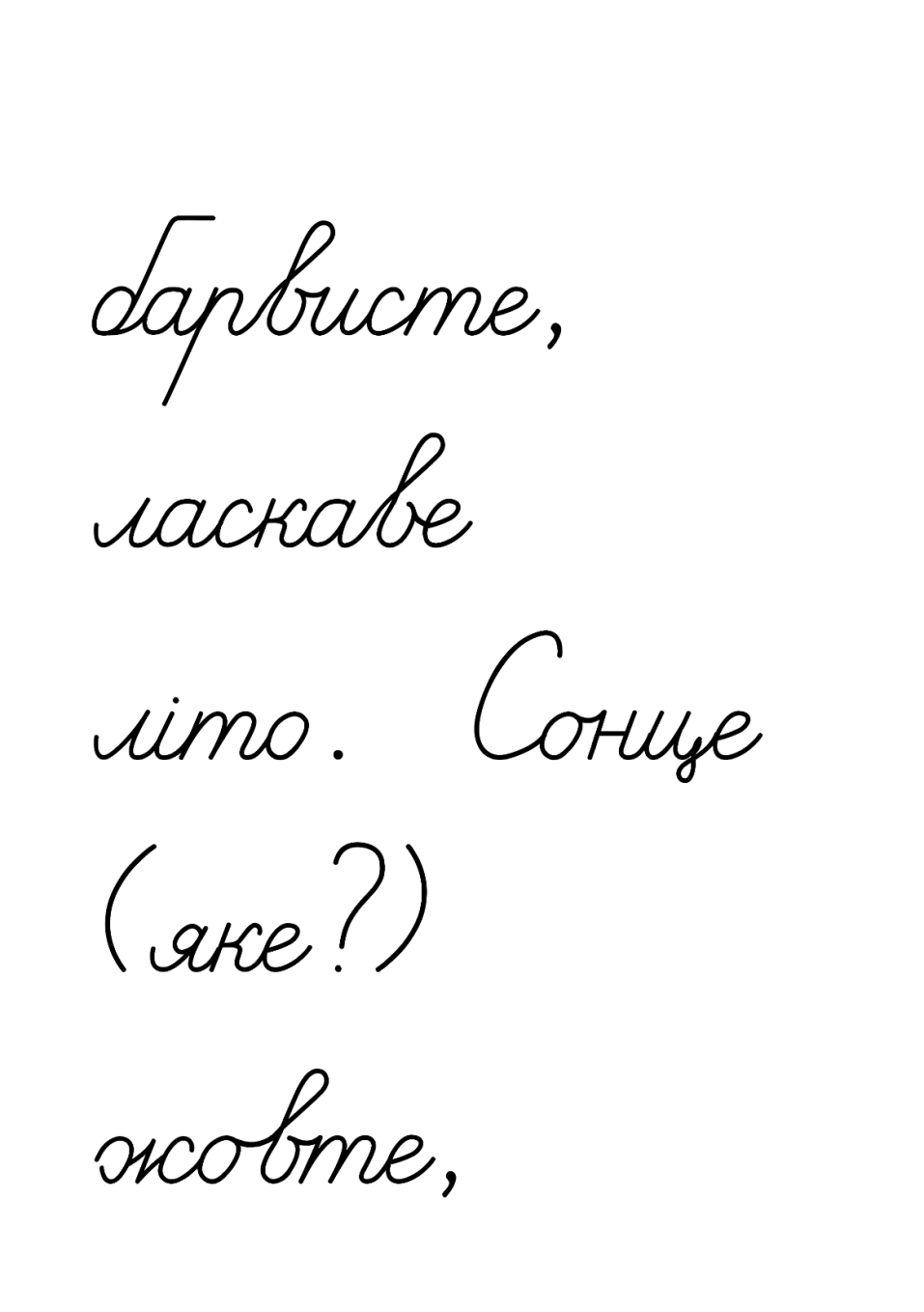 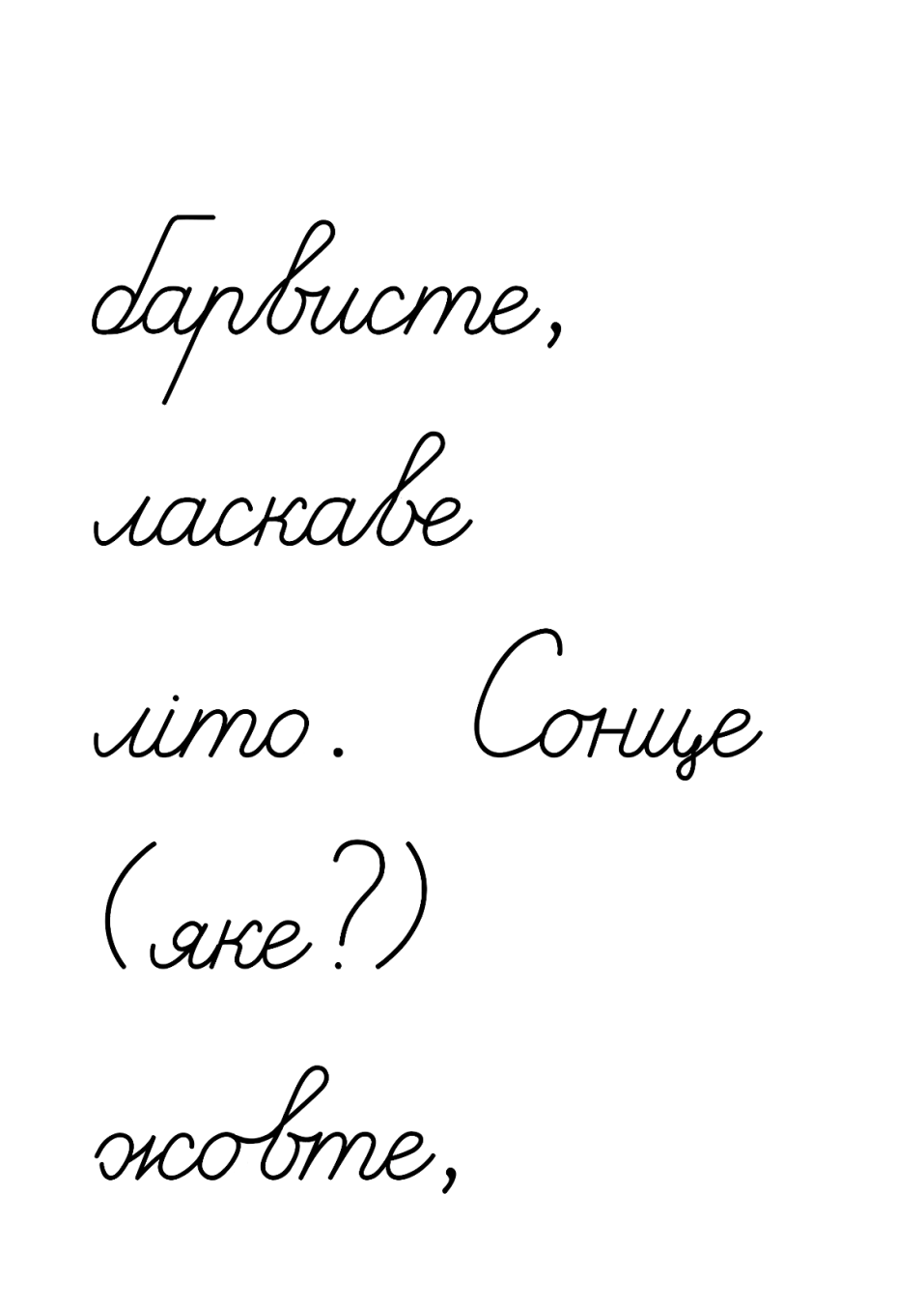 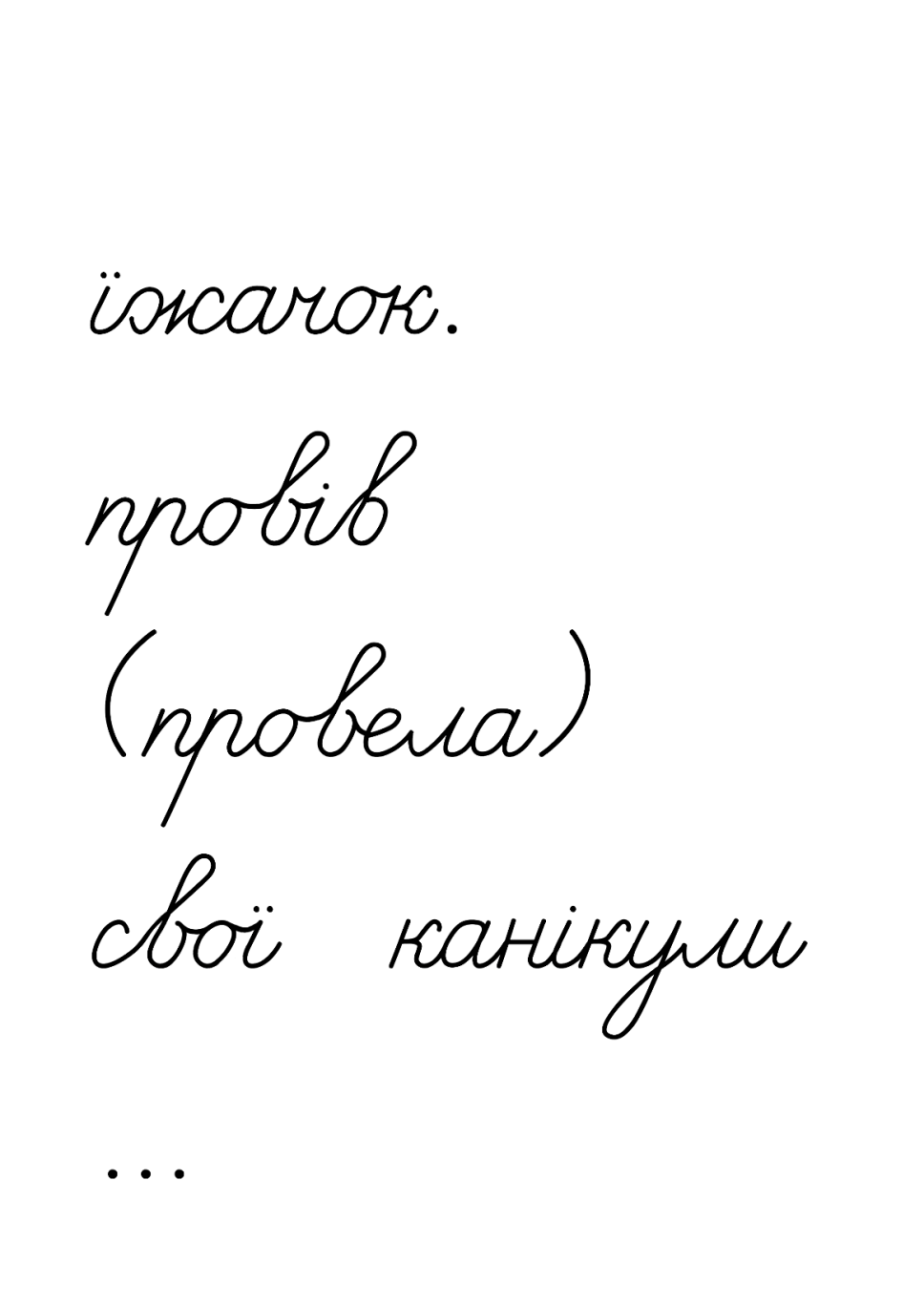 Підручник.
Сторінка
75
Робота в зошиті
1. Прочитай текст. Устав пропущені прикметники. Знайди їх у довідці.
3. Розглянь комікси. Добери слова – назви ознак, які характеризують зображених персонажів, і запиши.
чарівна
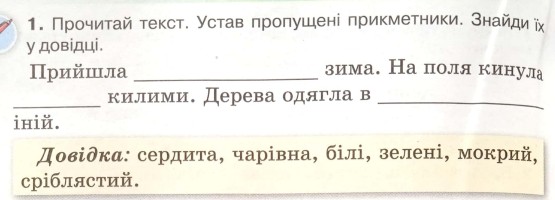 сріблястий
білі
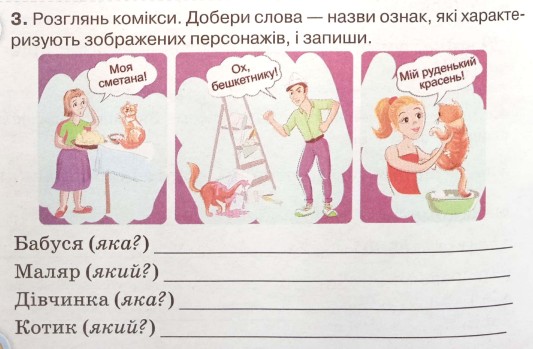 2. Розглянь малюнки. Розкажи, які ці предмети за кольором і смаком. Запиши про це за зразком.
схвильована
сердитий
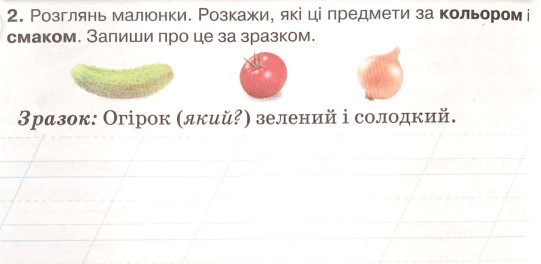 дбайлива,
рудий, енергійний
Помідор (який?)
червоний, солодкий.
Цибуля (яка?)
коричнева, гірка.
Сторінка
38
Підсумок уроку. Рефлексія
казкова
Що називають прикметники? На які питання відповідають? 
Наведи приклади прикметників.
Опиши сніжинку за допомогою слів – ознак предметів.
Яка робота на уроці була для тебе найцікавішою? Чому?
Як ти оцінюєш свою роботу на уроці?
біла
яскрава
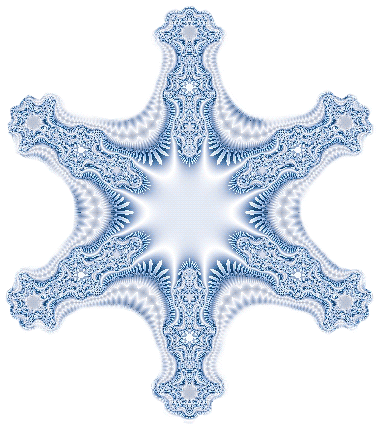 крижана
чарівна
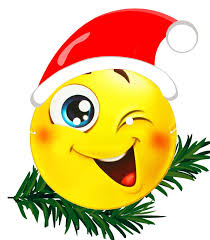 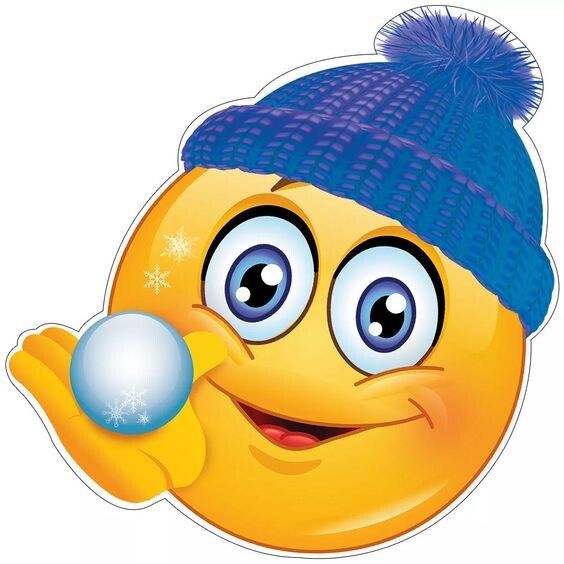 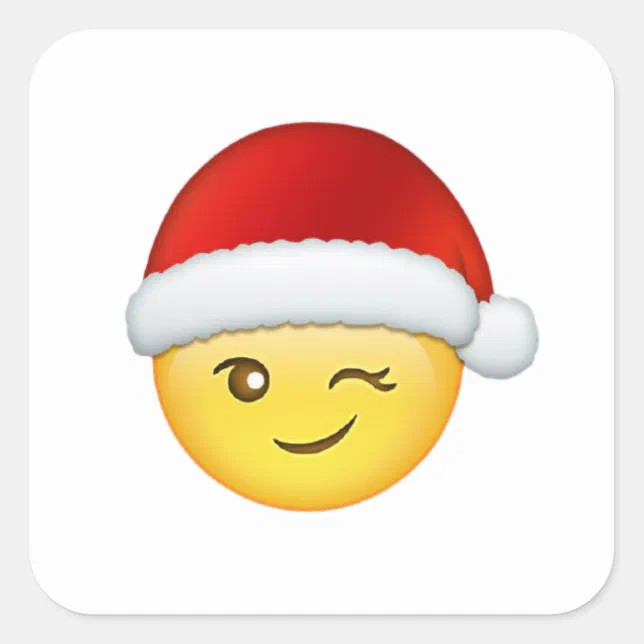 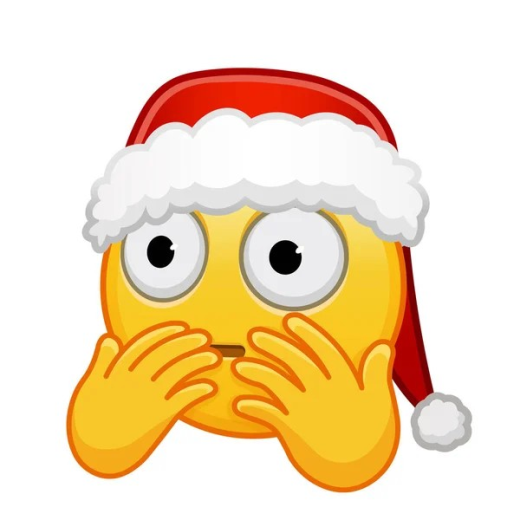 холодна
чудова
пухнаста
Маю цікаві знання
Відчуваю успіх
Все було легко
Урок здивував